ΟΡΥΚΤΟΛΟΓΙΑ ΙI
ΔΙΔΑΣΚΟΥΣΑ : Π. ΛΑΜΠΡΟΠΟΥΛΟΥ
Ακαδ. Έτος  2023-2024
6η ΔΙΑΛΕΞΗ
8/04/24

 ΦΥΛΛΟΠΥΡΙΤΙΚΑ  ΟΡΥΚΤΑ
                   (SHEET  SILICATES,  
             LAYER  SILICATES,   
             PHYLLOSILICATES)
ΦΥΛΛΟΠΥΡΙΤΙΚΑ  ΟΡΥΚΤΑ
Τρεις κορυφές του τετραέδρου ενωμένες με γειτονικά τετράεδρα

Τύπος Si-O: (Si4O10)-4

Αναλογία Si/O=2/5 ή 4/10

Αντικατάσταση Si από Al μέχρι και αναλογία 1/1 (AlSi3O10)-5 ή (Al2Si2O10)-6
ΦΥΛΛΟΠΥΡΙΤΙΚΑ  ΟΡΥΚΤΑ
Οι κυριότερες οικογένειες

Μαρμαρυγίες
Βιοτίτης
Μοσχοβίτης

Αργιλικά Ορυκτά

Σερπεντίνης
Χλωρίτης
Τάλκης
ΔΟΜΗ  ΤΩΝ  ΤΕΤΡΑΕΔΡΩΝ  ΣΤΑ  
ΦΥΛΛΟΠΥΡΙΤΙΚΑ  ΟΡΥΚΤΑ
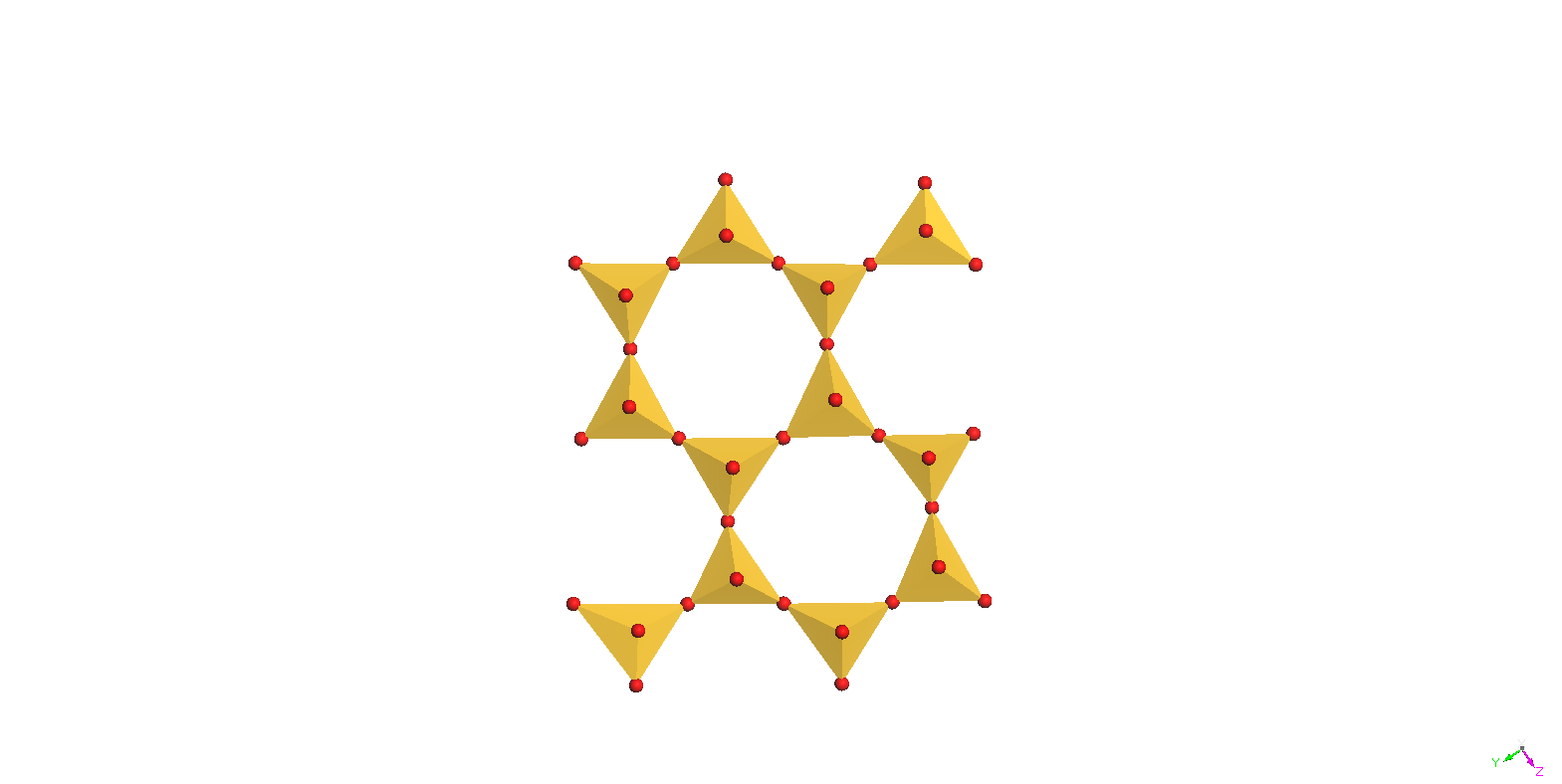 ΔΟΜΗ  ΦΥΛΛΟΠΥΡΙΤΙΚΩΝ  ΟΡΥΚΤΩΝ
Δύο είδη στρωμάτων (στοιβάδες):
Τετραεδρικά (Τ) και  Οκταεδρικά (Ο)
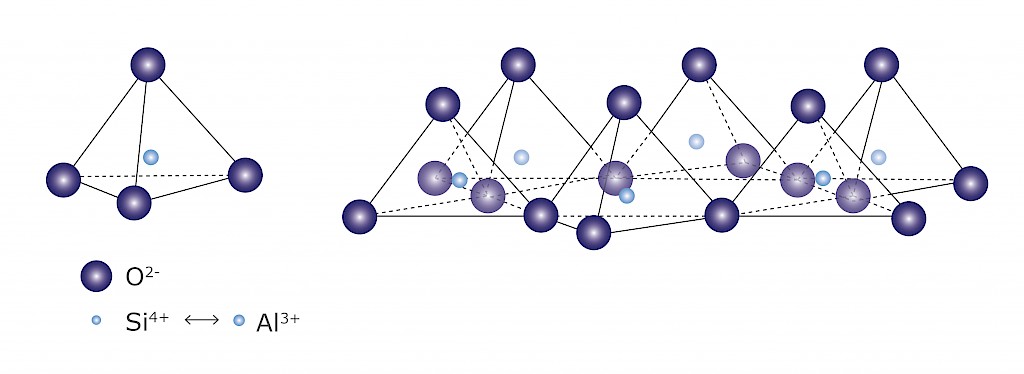 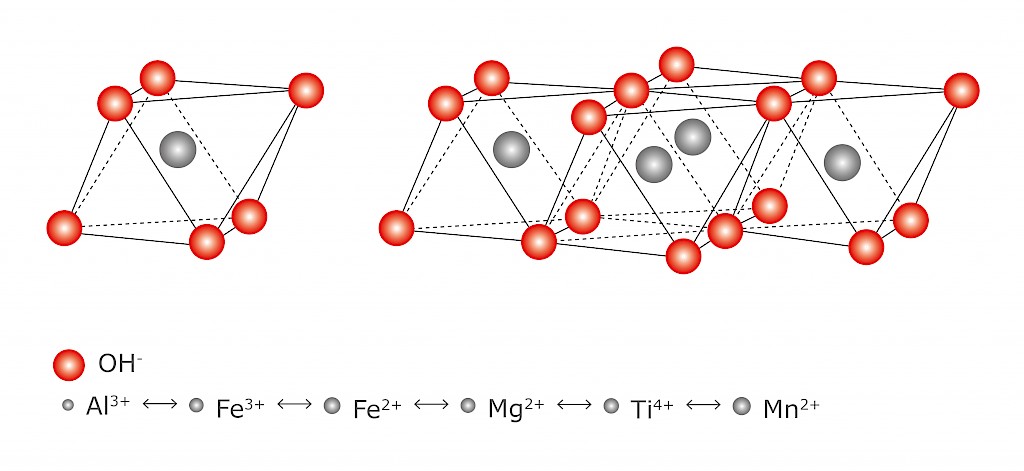 Τετραεδρικό στρώμα (Τ)
Οκταεδρικό στρώμα (Ο)
(https://www.geo-ceramic-laboratory.com/geo-ceramic-laboratory/clay-mineralogy/)
ΔΟΜΗ  ΦΥΛΛΟΠΥΡΙΤΙΚΩΝ  ΟΡΥΚΤΩΝ
Τα στρώματα Τ και Ο ενώνονται μεταξύ τους ώστε να σχηματίζουν φύλλα

Τα φύλλα στοιβάζονται το ένα πάνω στο άλλο
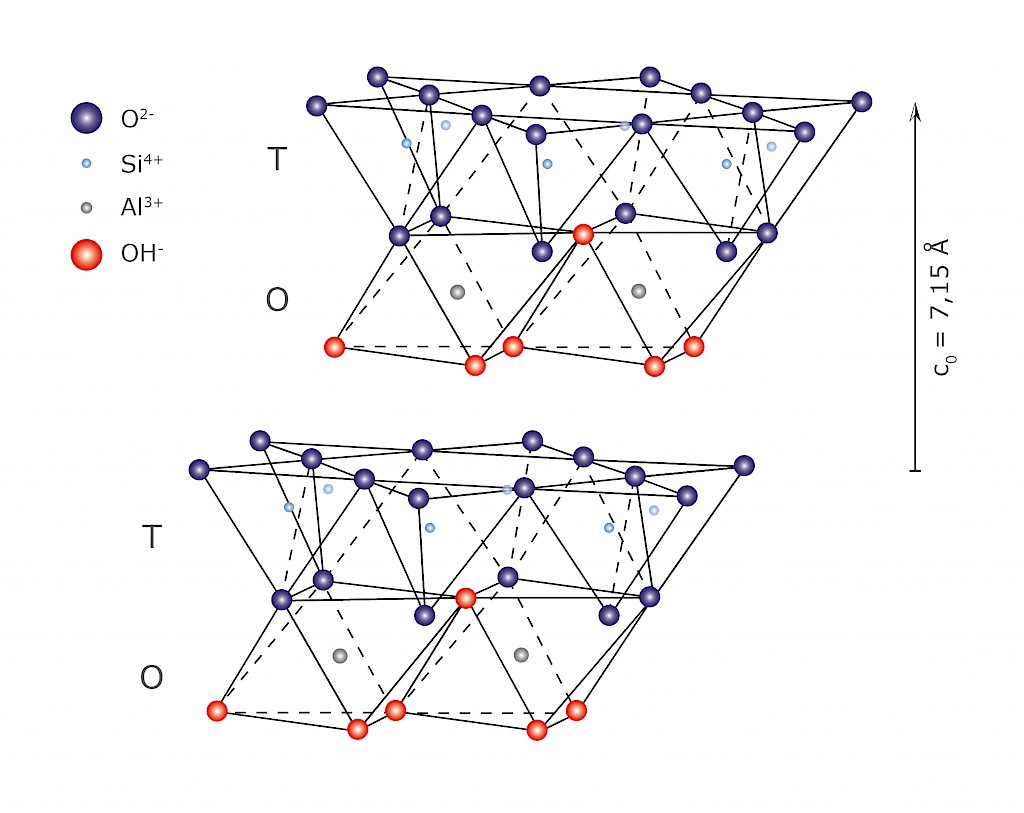 (https://www.geo-ceramic-laboratory.com/geo-ceramic-laboratory/clay-mineralogy/)
ΔΟΜΗ  ΦΥΛΛΟΠΥΡΙΤΙΚΩΝ  ΟΡΥΚΤΩΝ
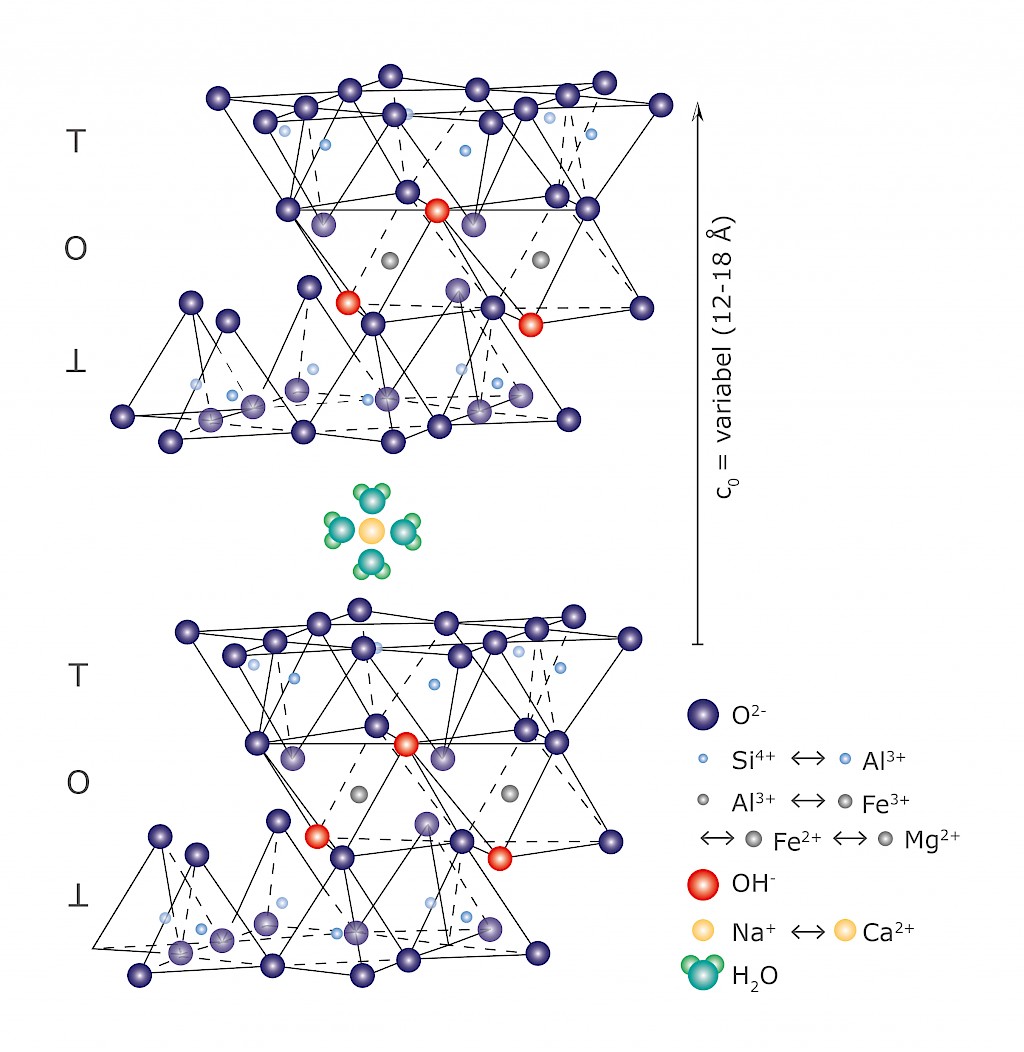 Ο χώρος μεταξύ των φύλλων μπορεί να είναι κενός ή να περιέχει κατιόντα ή και μόρια H2O

Αποτέλεσμα των χαλαρών δεσμών μεταξύ των στρωμάτων είναι ο τέλειος σχισμός 
        των φυλλοπυριτικών
(https://www.geo-ceramic-laboratory.com/geo-ceramic-laboratory/clay-mineralogy/)
ΤΕΤΡΑΕΔΡΙΚΟ  ΣΤΡΩΜΑ
Ιόντα Si+4 ή (Al+3) σε τετραεδρική συνδιάταξη

Γενικός τύπος T2O5 (T=Si ή Al)

Τα τετράεδρα σχηματίζουν 6-μελείς δακτυλίους
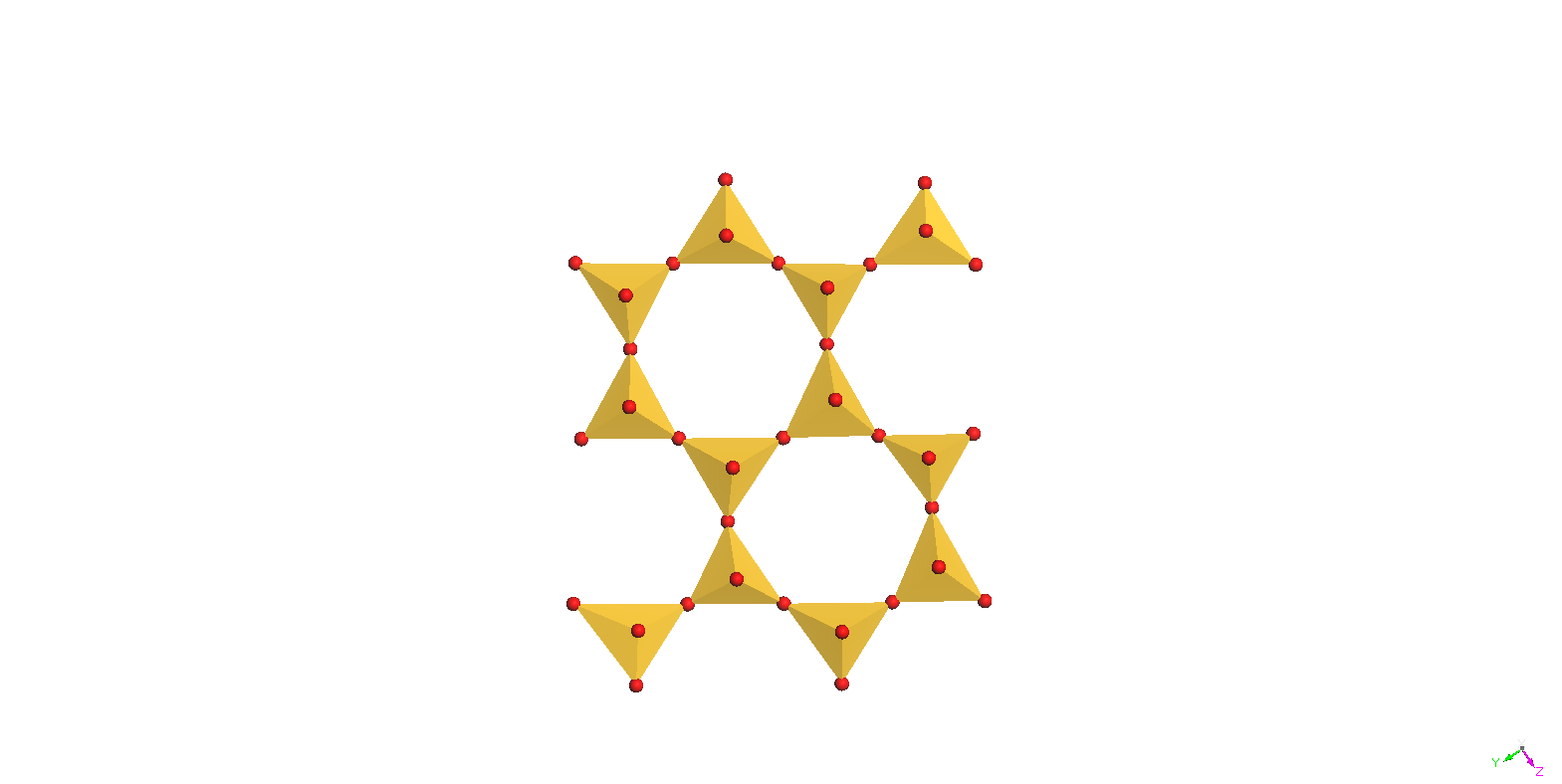 Si2O5-2
T
ΤΕΤΡΑΕΔΡΙΚΟ  ΣΤΡΩΜΑ
Βασικά Οξυγόνα: Τα 3 Ο-2 που είναι κοινά στα γειτονικά τετράεδρα










Κορυφαία Οξυγόνα: Τα Ο-2 που είναι ελεύθερα, στις κορυφές
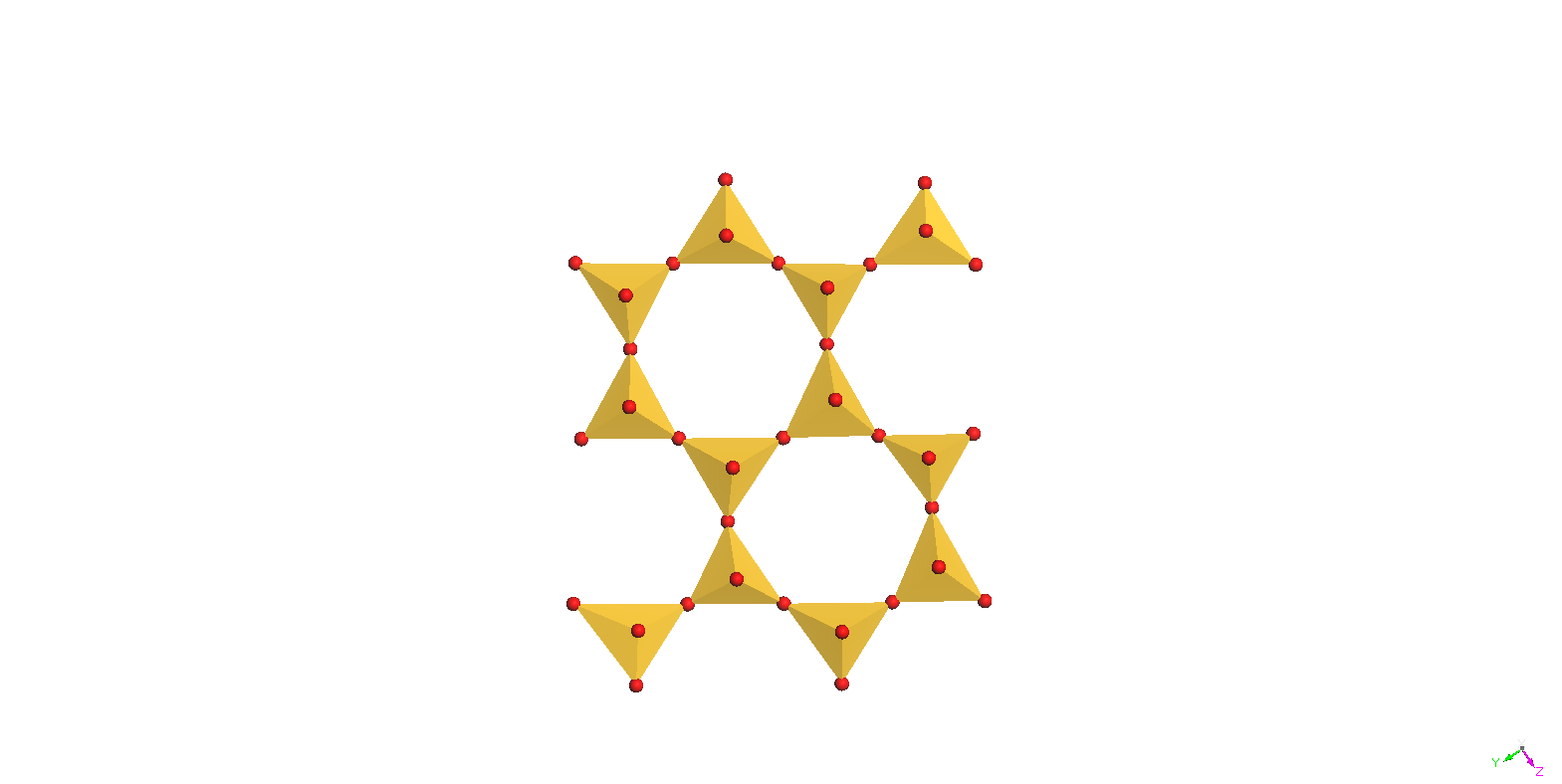 Si2O5-2
T
ΟΚΤΑΕΔΡΙΚΟ  ΣΤΡΩΜΑ
Στο κέντρο των εξαμελών δακτυλίων τοποθετούνται ιόντα ΟΗ-

Ενώνονται με τα κορυφαία Ο-2

Οκταεδρική συνδιάταξη
Έτσι, οι οκταεδρικές θέσεις συνίστανται από δύο επίπεδα ανιόντων ΟΗ- 

Οι ενδιάμεσες θέσεις καταλαμβάνονται από δισθενή (συνήθως Mg+2, Fe+2) ή τρισθενή (συνήθως Al+3, Fe+3) κατιόντα
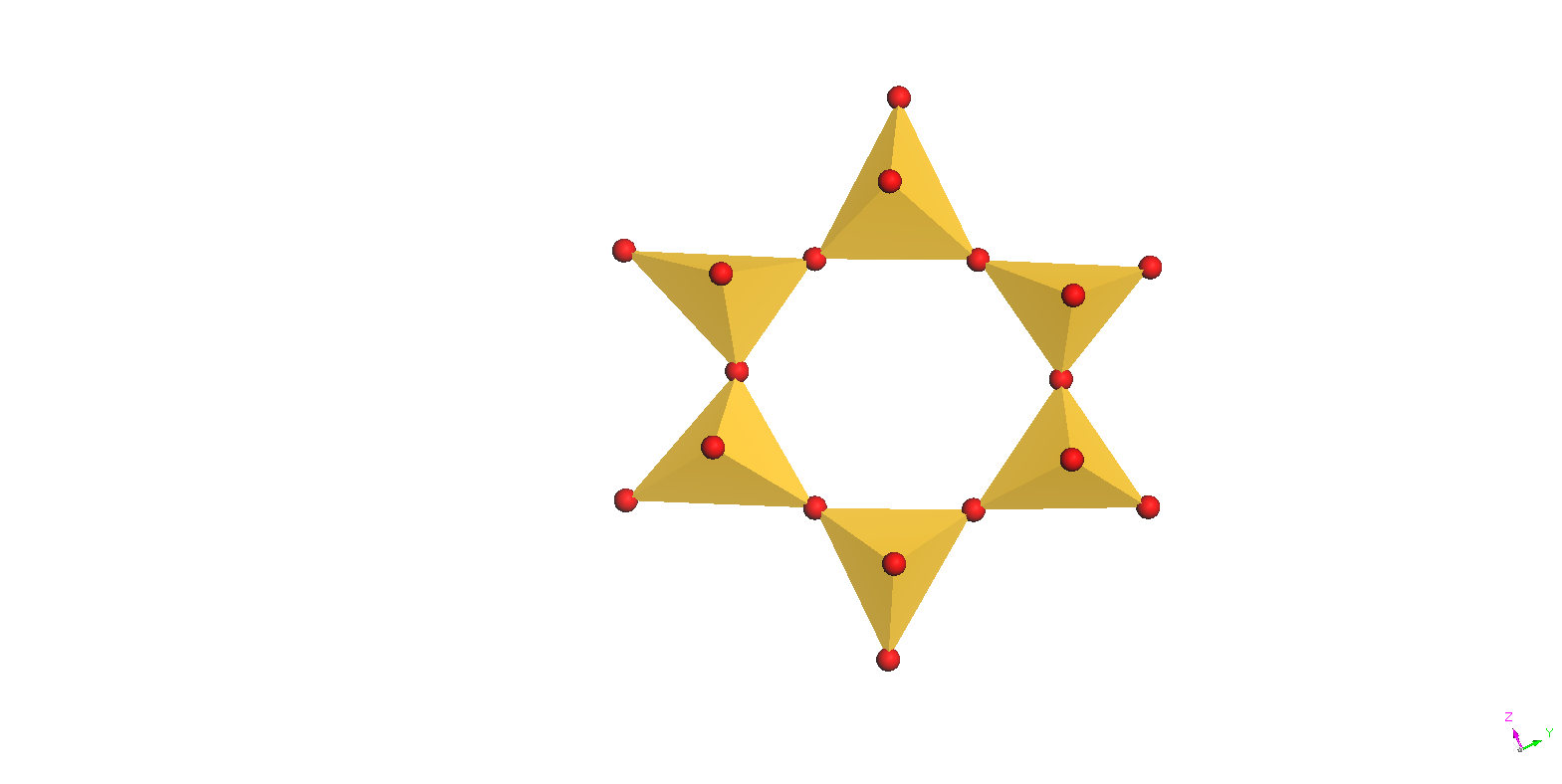 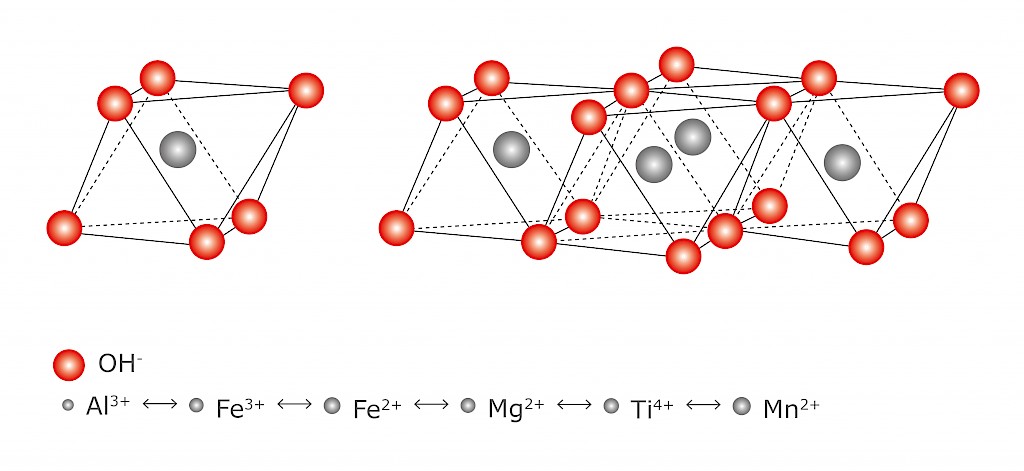 ΟΗ-
Οκταεδρικό στρώμα (Ο)
(https://www.geo-ceramic-laboratory.com/geo-ceramic-laboratory/clay-mineralogy/)
ΔΙΟΚΤΑΕΔΡΙΚΟ ή ΤΡΙΟΚΤΑΕΔΡΙΚΟ
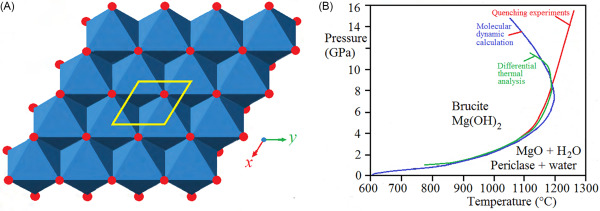 Αν τα κατιόντα είναι δισθενή όλες οι οκταεδρικές θέσεις καταλαμβάνονται από αυτά

Ιδανικός χημικός τύπος του Τριοκταεδρικού στρώματος: Mg3(OH)6 (Βρουσίτης)
ΤΡΙΟΚΤΑΕΔΡΙΚΟ  ΣΤΡΩΜΑ
(www.sciencedirect.com/science/article/pii/B9780081029084001624)
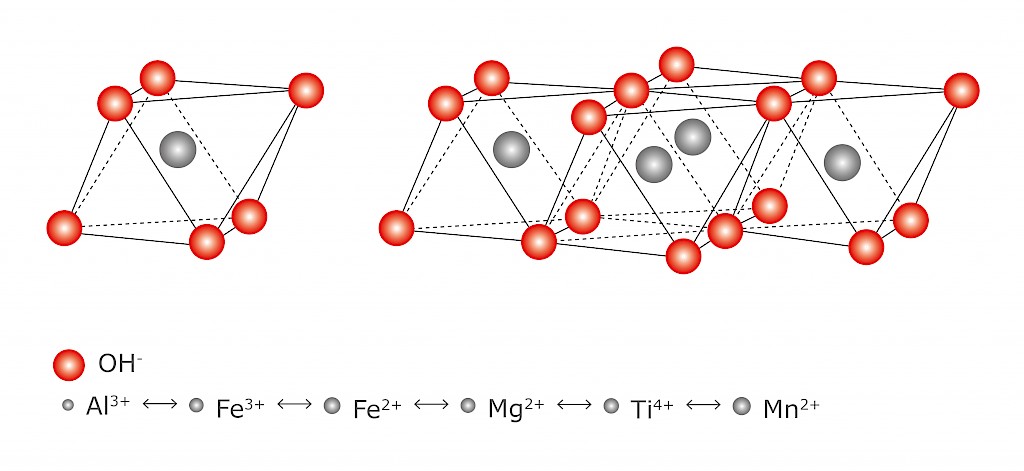 Mg+2, Fe+2                  OH-
(Τροποποιημένο από: https://www.geo-ceramic-laboratory.com/geo-ceramic-laboratory/clay-mineralogy/)
ΔΙΟΚΤΑΕΔΡΙΚΟ  ή  ΤΡΙΟΚΤΑΕΔΡΙΚΟ
Al
H
O
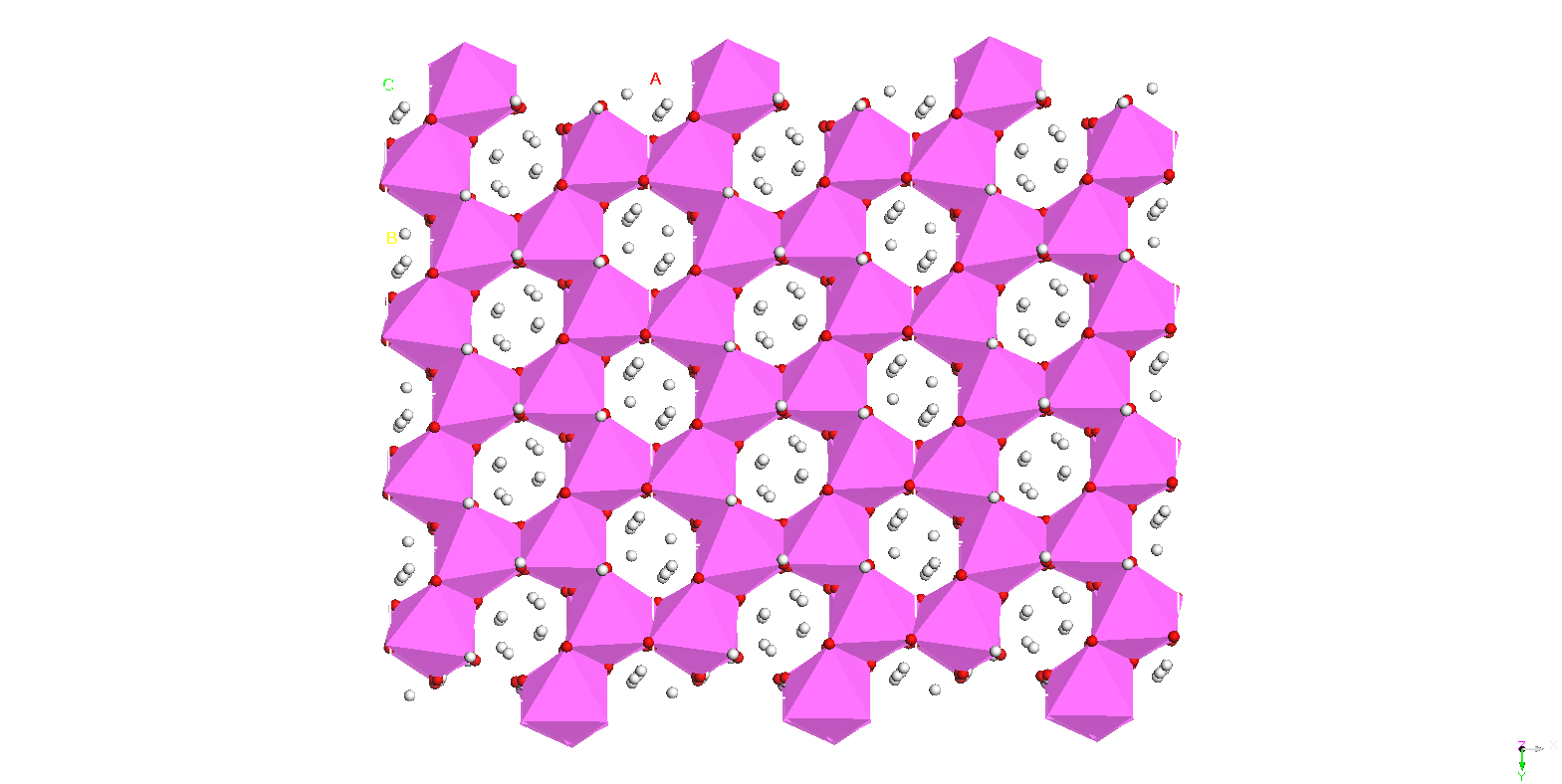 Αν τα κατιόντα είναι τρισθενή, το 1/3 των θέσεων παραμένει κενό (κατάληψη των 2/3 των θέσεων)
Ιδανικός Χημικός τύπος του Διοκταεδρικού στρώματος: Al2(OH)6 (Γκιψίτης)
ΔΙΟΚΤΑΕΔΡΙΚΟ  ΣΤΡΩΜΑ
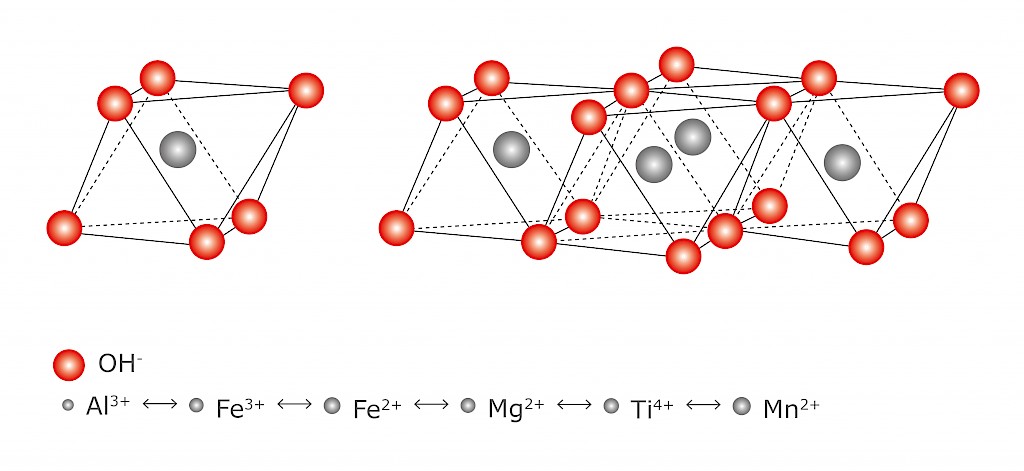 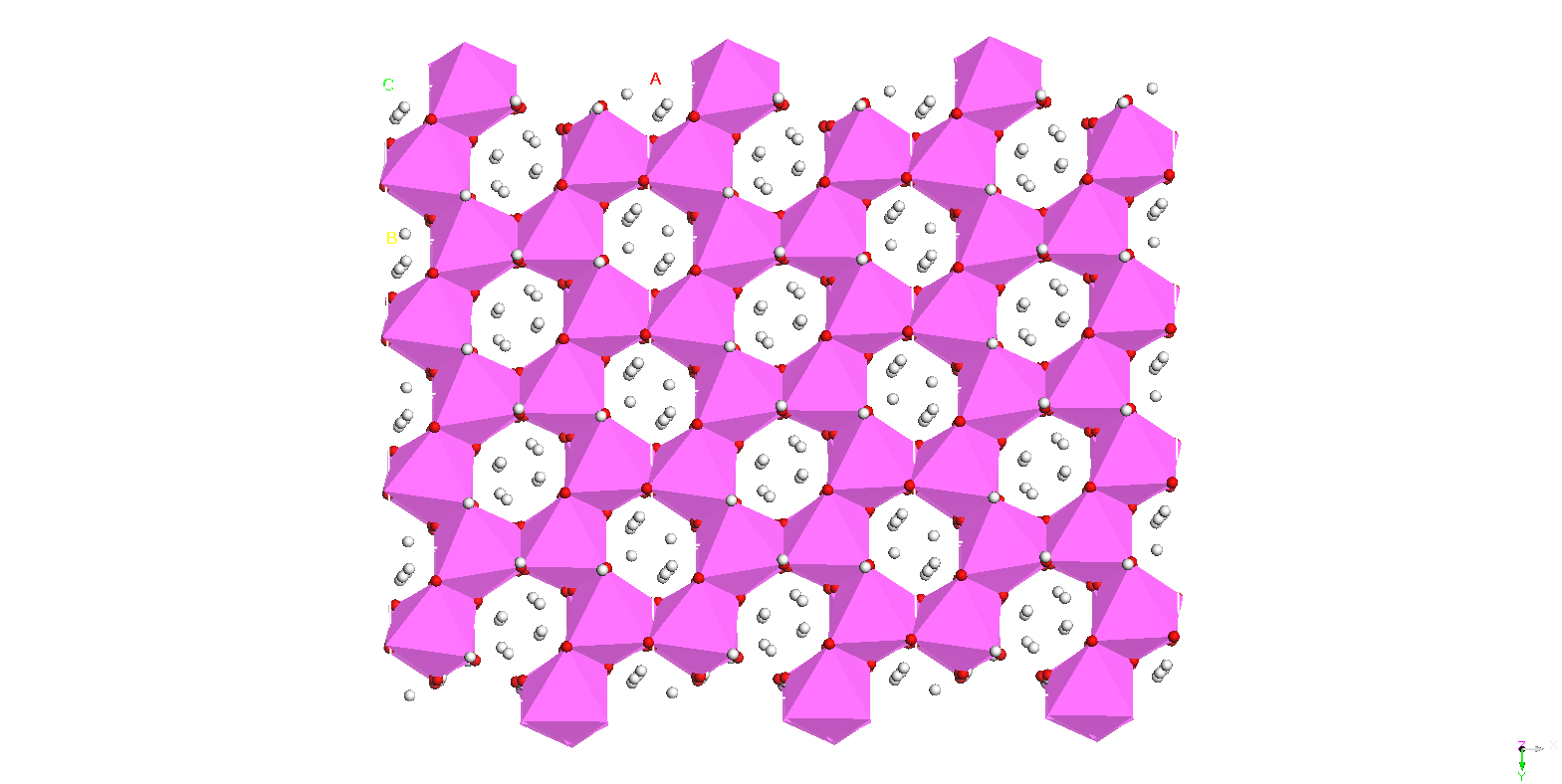 Al+3                             OH-
(Τροποποιημένο από: https://www.geo-ceramic-laboratory.com/geo-ceramic-laboratory/clay-mineralogy/)
ΕΙΔΗ  ΔΟΜΩΝ  ΤΩΝ  ΦΥΛΛΟΠΥΡΙΤΙΚΩΝ  ΟΡΥΚΤΩΝ
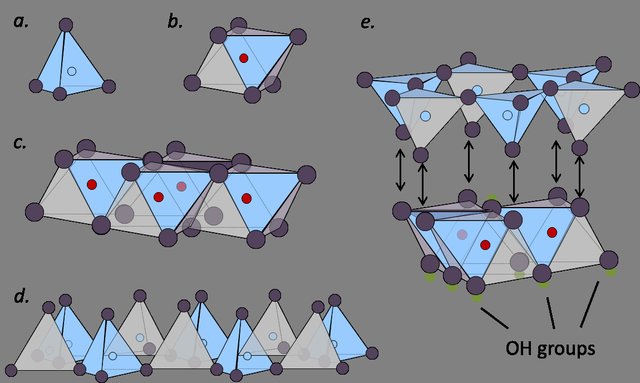 Κάθε Τετραεδρικό στρώμα ενώνεται απαραίτητα με ένα Οκταεδρικό

Απαιτείται η απομάκρυνση του ΟΗ- του Οκταεδρικού στρώματος, ώστε να δημιουργηθεί ελεύθερη μονάδα συγγένειας (δεσμός) με το κορυφαίο Ο-2 του Τετραεδρικού στρώματος
(Edge, 2015, https://www.researchgate.net/publication/316183441_Hydrogen_adsorption_and_dynamics_in_clay_minerals)
Τ-Ο  (1/1)  ΦΥΛΛΟΠΥΡΙΤΙΚΑ  ΟΡΥΚΤΑ
Συνδυασμός ενός Τ και ενός Ο στρώματος

Δομούνται από 3 επίπεδα ανιόντων
Ο στρώμα
Τ στρώμα
Ο

Τ
Φύλλο
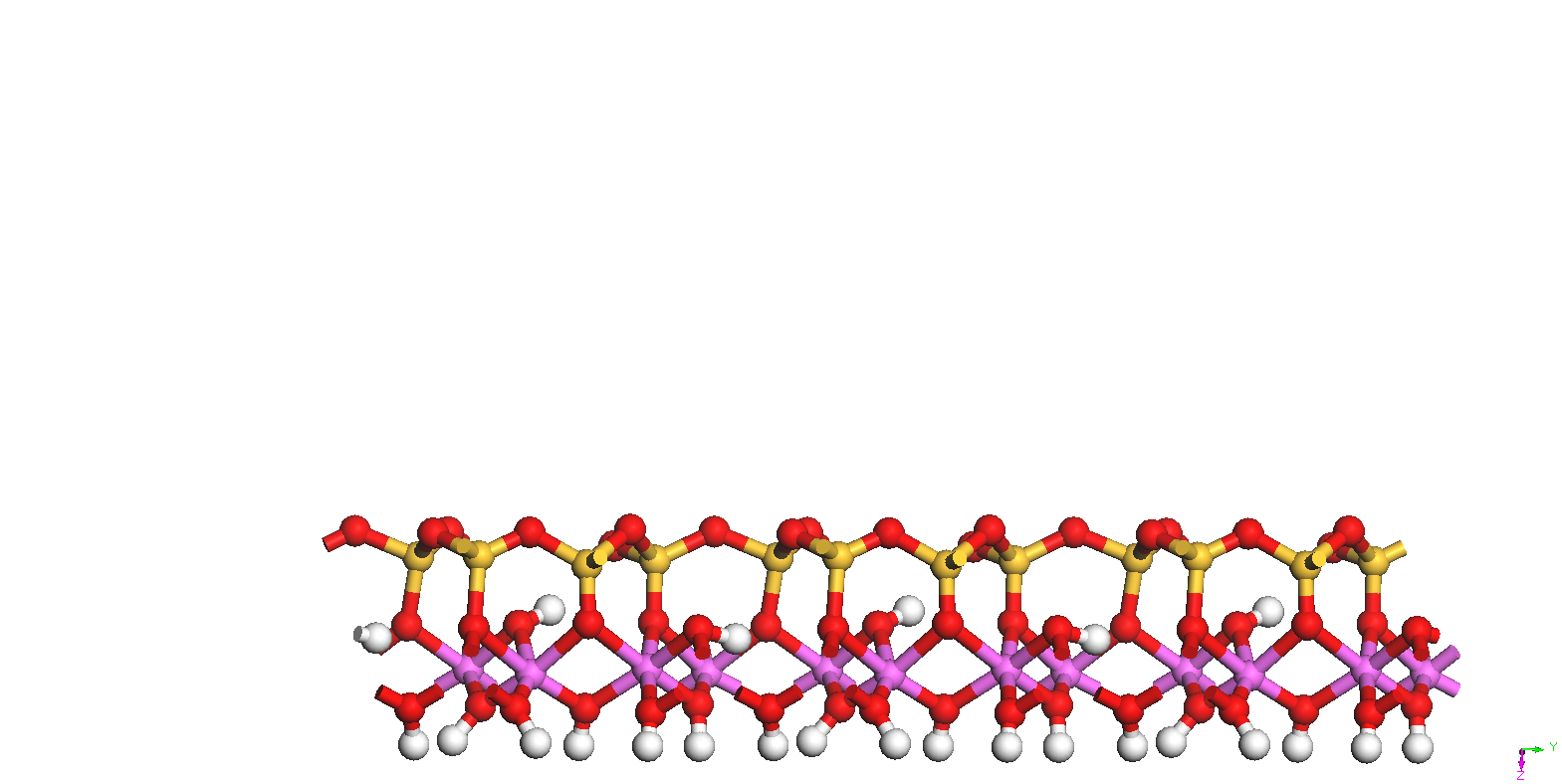 Στη μία άκρη βρίσκεται το βασικό επίπεδο Ο-2 των τετραέδρων
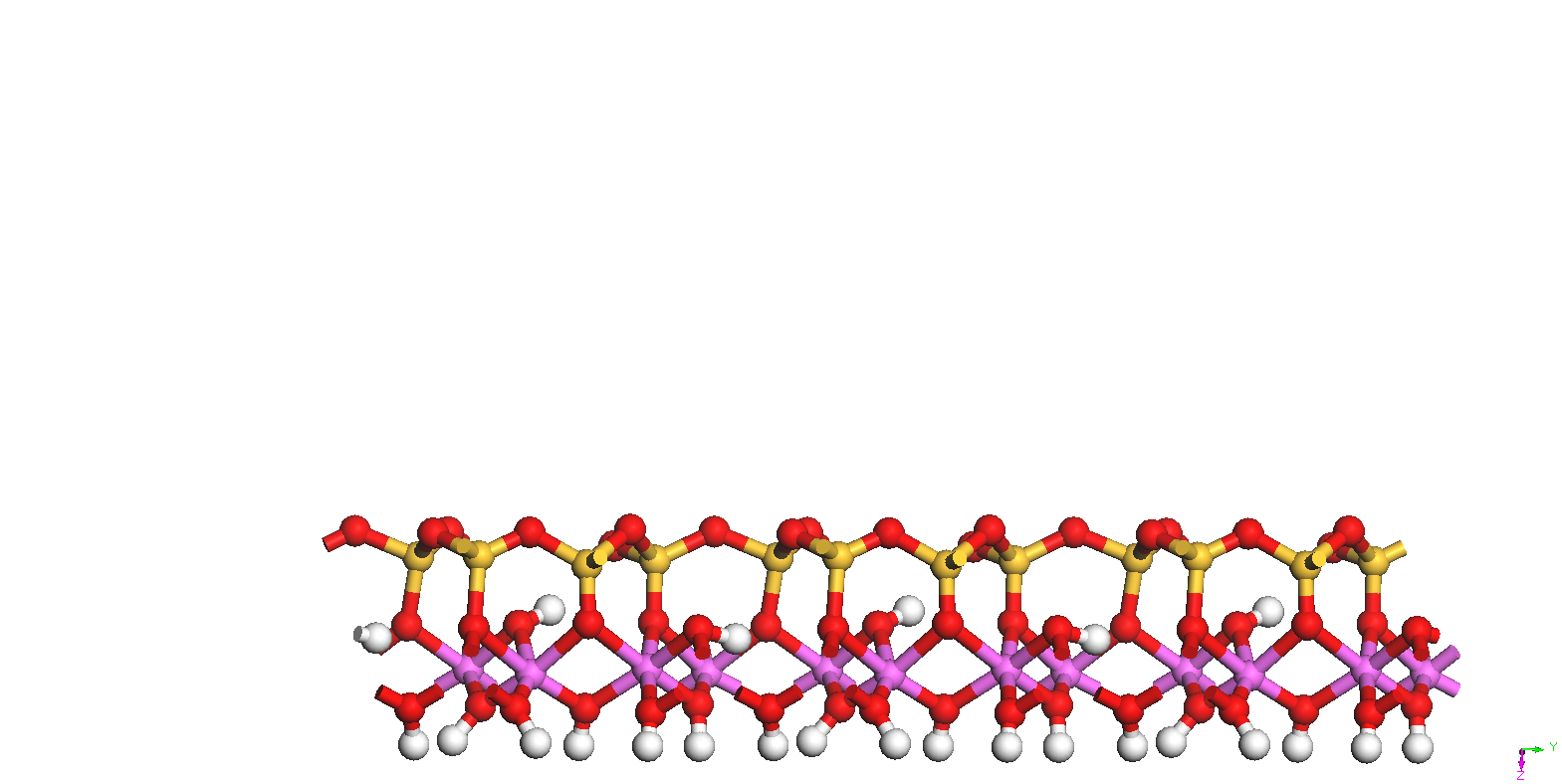 Τ-Ο  (1/1)  ΦΥΛΛΟΠΥΡΙΤΙΚΑ  ΟΡΥΚΤΑ
Στην άλλη άκρη βρίσκεται το επίπεδο των ΟΗ- των Οκταέδρων
Το ενδιάμεσο επίπεδο αποτελείται από ΟΗ- (από το Οκτάεδρο) και από Ο-2 (από το Τετράεδρο)
Ο

Τ
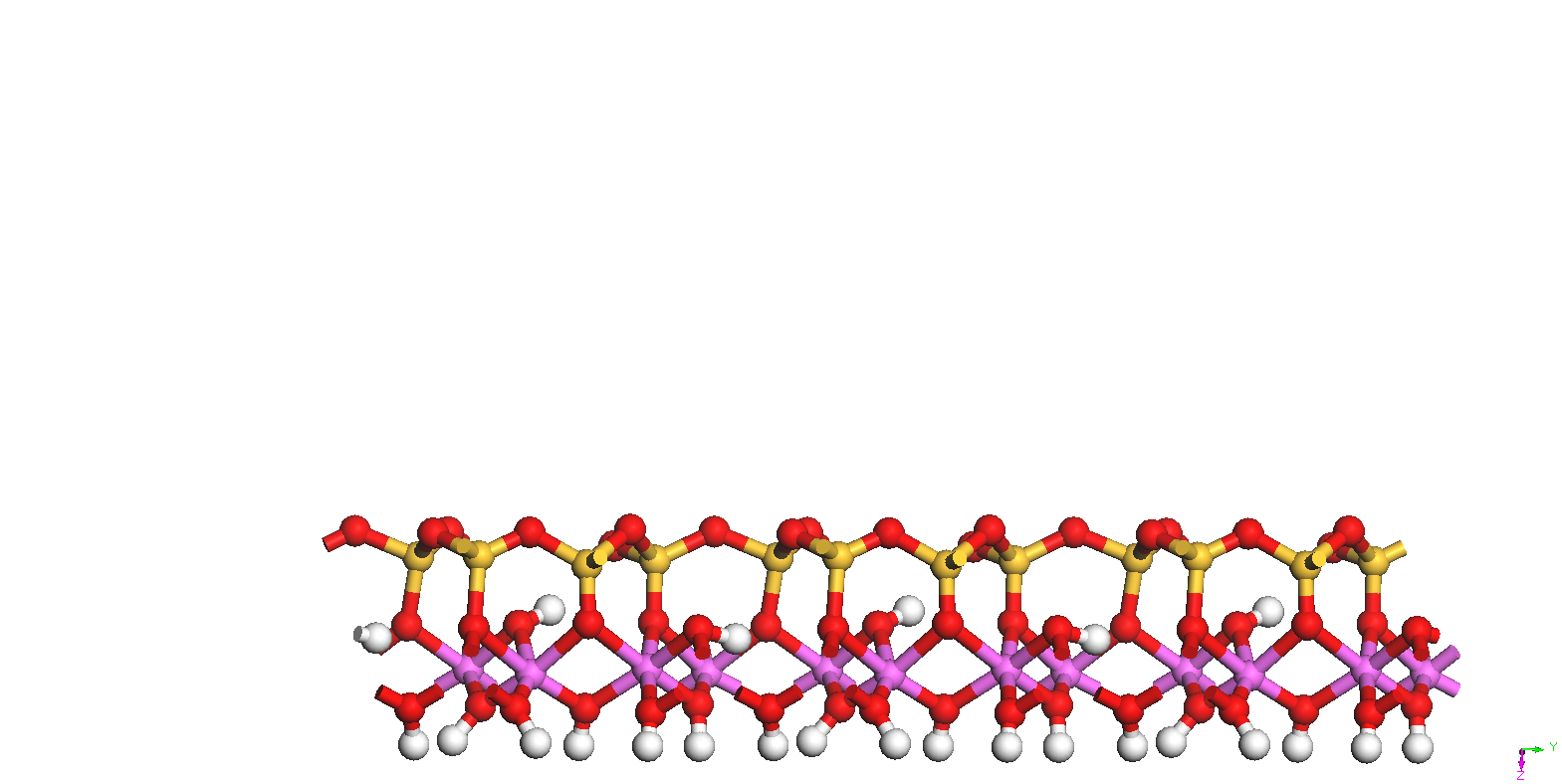 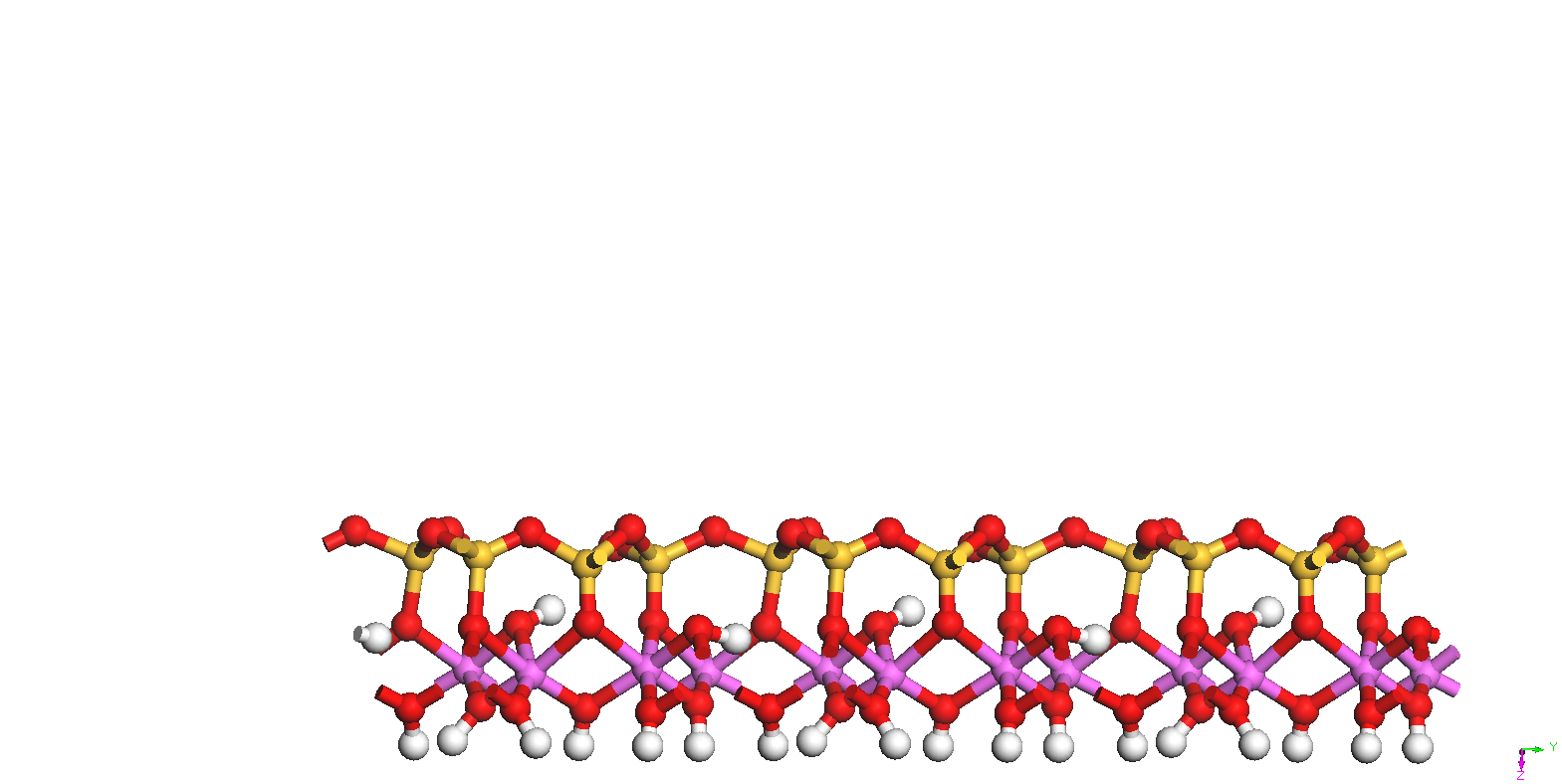 Τ-Ο  (1/1)  ΦΥΛΛΟΠΥΡΙΤΙΚΑ  ΟΡΥΚΤΑ
T στρώμα + Ο στρώμα → Τ-Ο φύλο + ΟΗ-


Si2O5-2 + Al2(OH)6                      Al2Si2O5(OH)4  
                                                             Διοκταεδρικό


Si2O5-2 + Mg3(OH)6                     Mg3Si2O5(OH)4
                                                              Τριοκταεδρικό
-2ΟΗ-
-2ΟΗ-
Τ-Ο  (1/1)  ΦΥΛΛΟΠΥΡΙΤΙΚΑ  ΟΡΥΚΤΑ
Eναλλαγές στρωμάτων Τ, Ο 

Τα 1/1 φύλλα είναι ηλεκτρικά ουδέτερα 

Επομένως οι δεσμοί μεταξύ φύλλων είναι ασθενείς, ηλεκτροστατικής φύσεως 

Τα 1/1 ορυκτά είναι μαλακά
ΑΣ  ΔΟΥΜΕ  ΠΟΣΟ  ΕΥΚΟΛΟ  ΕΙΝΑΙ  ΝΑ  ΒΡΟΥΜΕ  ΤΗ ΔΟΜΗ  ΚΑΙ  ΤΟ  ΧΗΜΙΚΟ  ΤΥΠΟ  ΤΩΝ  ΚΥΡΙΩΝ  Τ-Ο  ΦΥΛΛΟΠΥΡΙΤΙΚΩΝ  ΟΡΥΚΤΩΝ
ΔΟΜΕΣ  ΚΑΙ ΧΗΜΙΚΟΙ ΤΥΠΟΙ ΤΩΝ ΚΥΡΙΩΝ ΦΥΛΛΟΠΥΡΙΤΙΚΩΝ ΟΡΥΚΤΩΝ
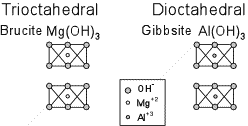 o
o
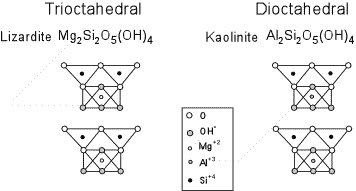 t
|
o
t
|
o
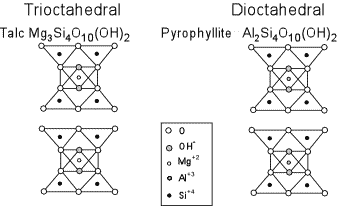 t
|
o
|
t
t
|
o
|
t
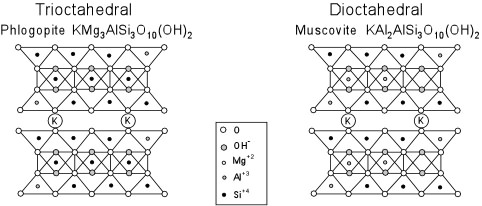 Gibbsite Al2(OH)6
Brucite Mg3(OH)6
t
|
o
|
t
Interlayer cation
t
|
o
|
t
Mg3Si2O5(OH)4
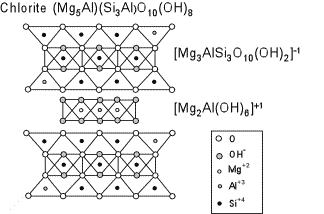 (https://www.tulane.edu/~sanelson/eens211/phyllosilicates.htm)
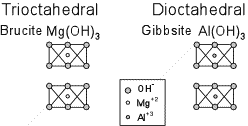 o
o
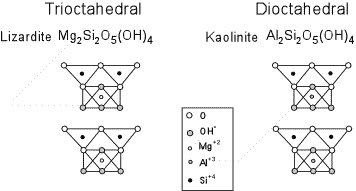 t
|
o
t
|
o
ΔΟΜΗ  Τ-Ο  (ΚΑΟΛΙΝΙΤΗΣ  ή  ΣΕΡΠΕΝΤΙΝΗΣ)
Gibbsite Al2(OH)6
Brucite Mg3(OH)6
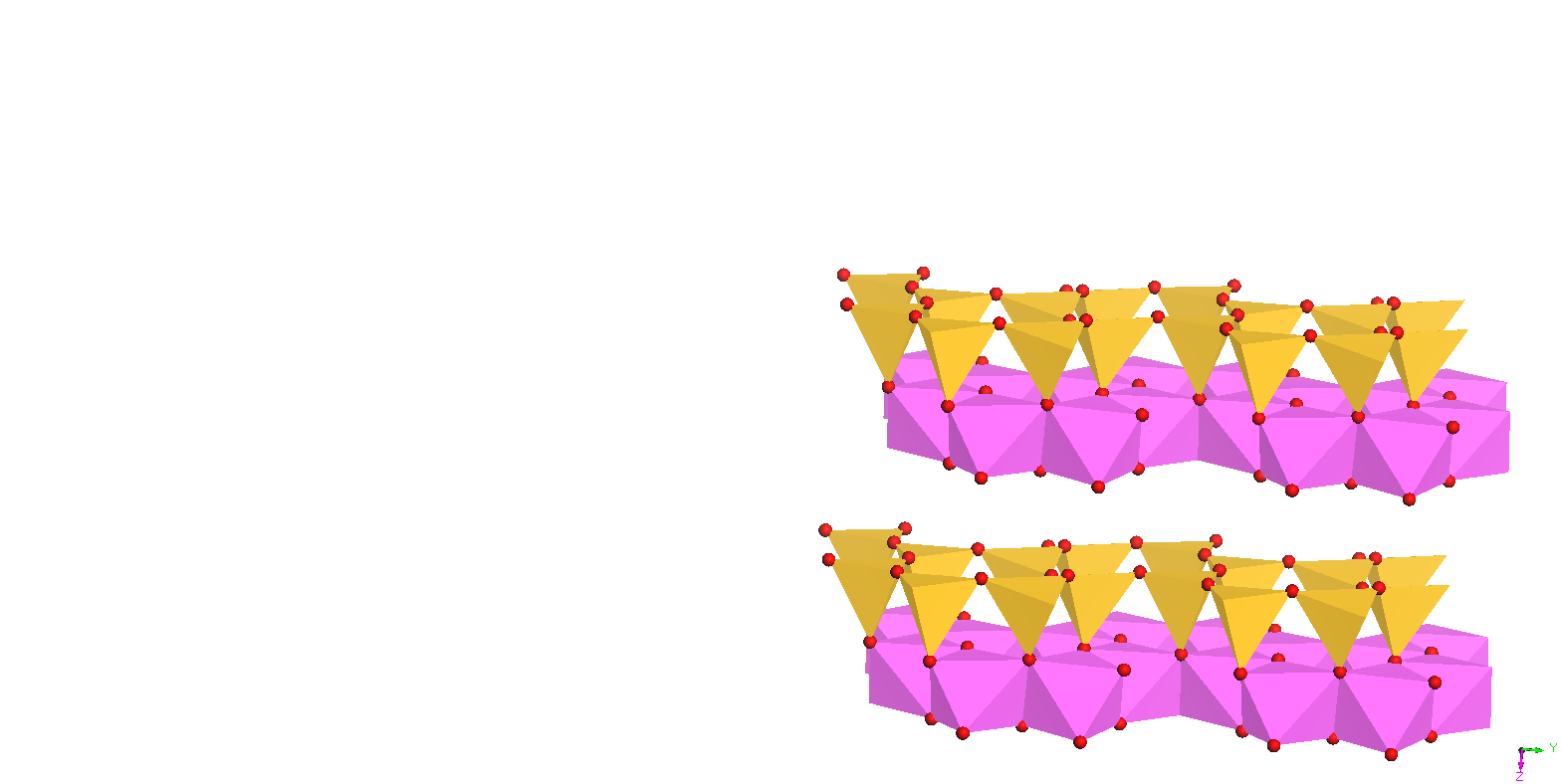 Mg3Si2O5(OH)4
Δεσμοί Van
Der Waals
(https://www.tulane.edu/~sanelson/eens211/phyllosilicates.htm)
ΚΑΟΛΙΝΙΤΗΣ
Ξεκινώντας από τη δομή του γκιψίτη (Διοκταεδρικό στρώμα)

Προσθέτουμε 1 ζεύγος τετραέδρων 

Και αντικαθιστούμε 2 ΟΗ- με 2 Ο-2 (κορυφαία τετραεδρικά Ο)

Al2(OH)6 + Si2O5-2                        Al2Si2O5(OH)4
-2ΟΗ-
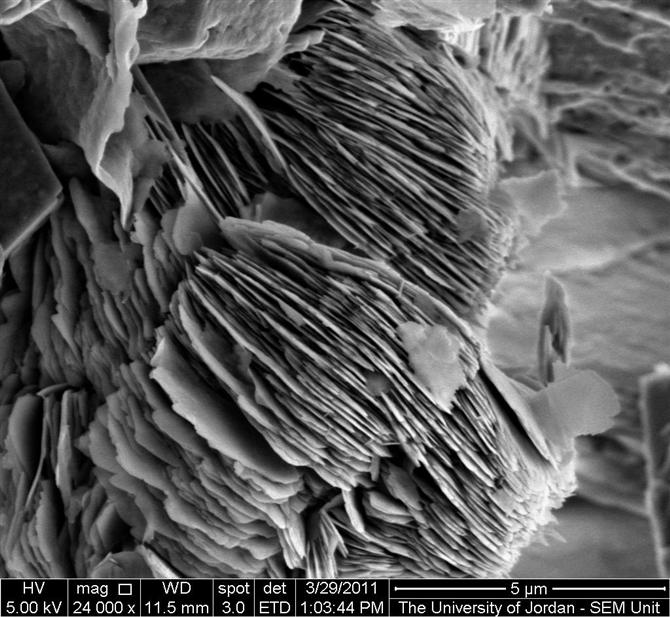 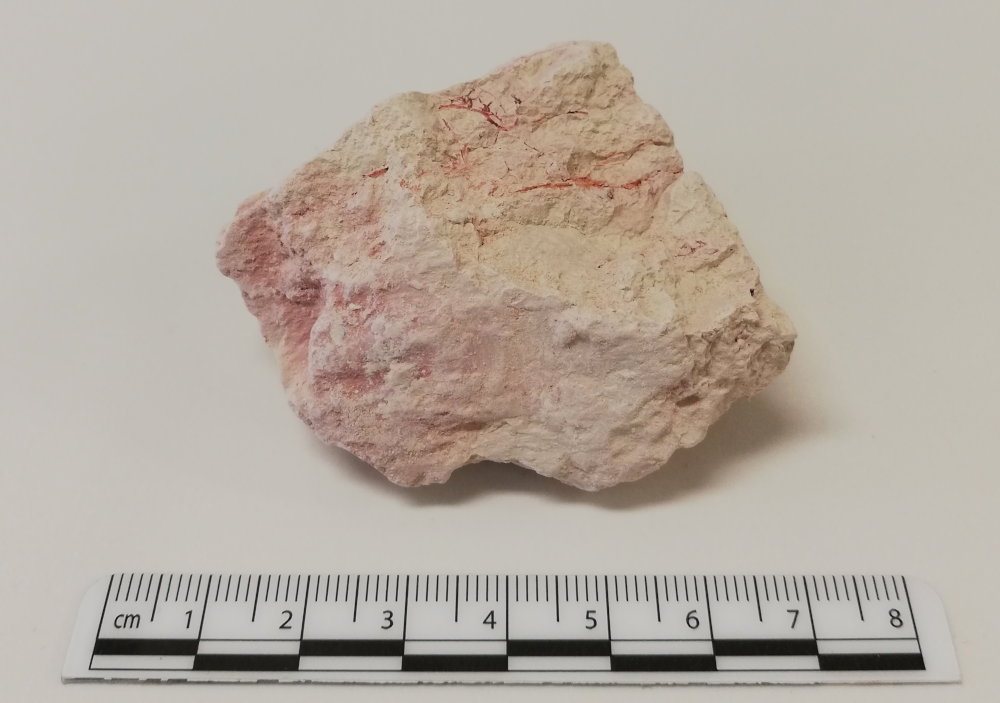 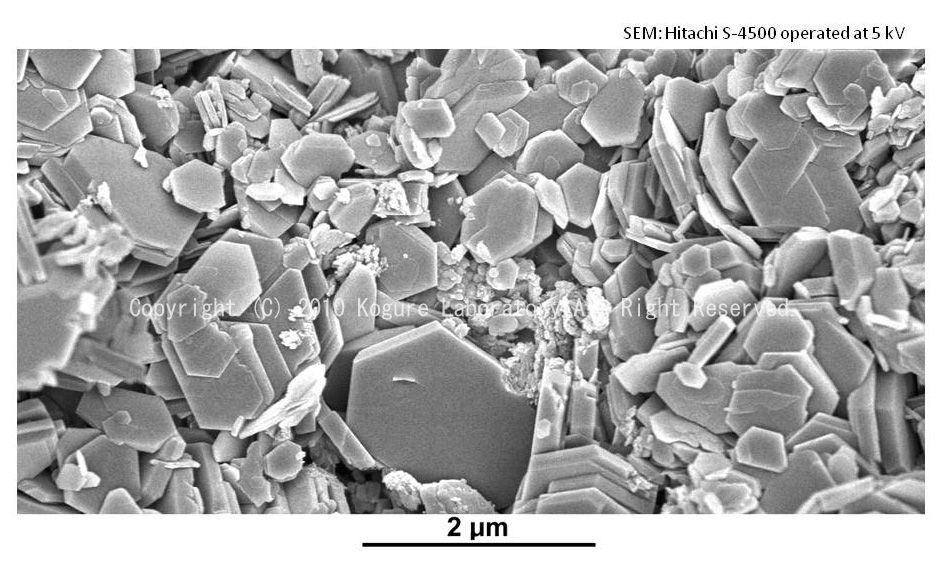 (Εικόνες Ηλεκτρονικού Μικροσκοπίου, http://www-gbs.eps.s.u-tokyo.ac.jp/kogure/egallery/egallery-kao.html, https://www.fei.com/image-gallery/kaolinite-clay-sheets/#gsc.tab=0)
ΣΕΡΠΕΝΤΙΝΗΣ
Ξεκινώντας από τη δομή του βρουσίτη (Τριοκταεδρικό στρώμα)

Προσθέτουμε 1 ζεύγος τετραέδρων 

Και αντικαθιστούμε 2 ΟΗ- με 2 Ο-2 (κορυφαία τετραεδρικά Ο)

Mg3(OH)6 + Si2O5-2                        Mg3Si2O5(OH)4 

                                                                                                   Λιζαρδίτης
-2ΟΗ-
ΟΡΥΚΤΑ  ΤΟΥ  ΣΕΡΠΕΝΤΙΝΗ  (Mg3Si2O5(OH)4)
Αντιγορίτης
Χρυσοτίλης
Λιζαρδίτης
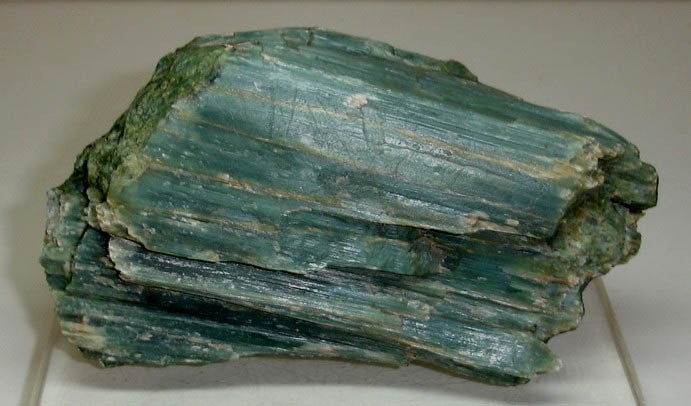 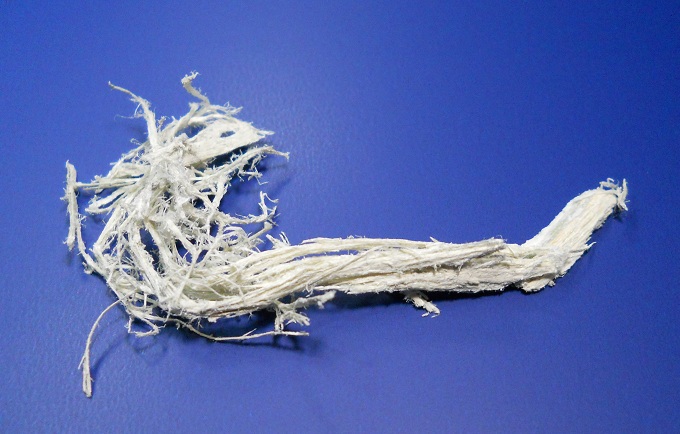 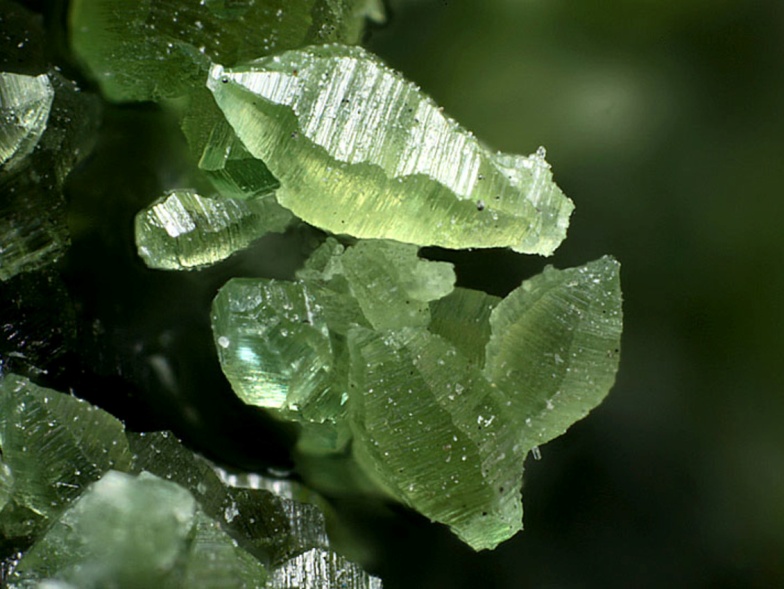 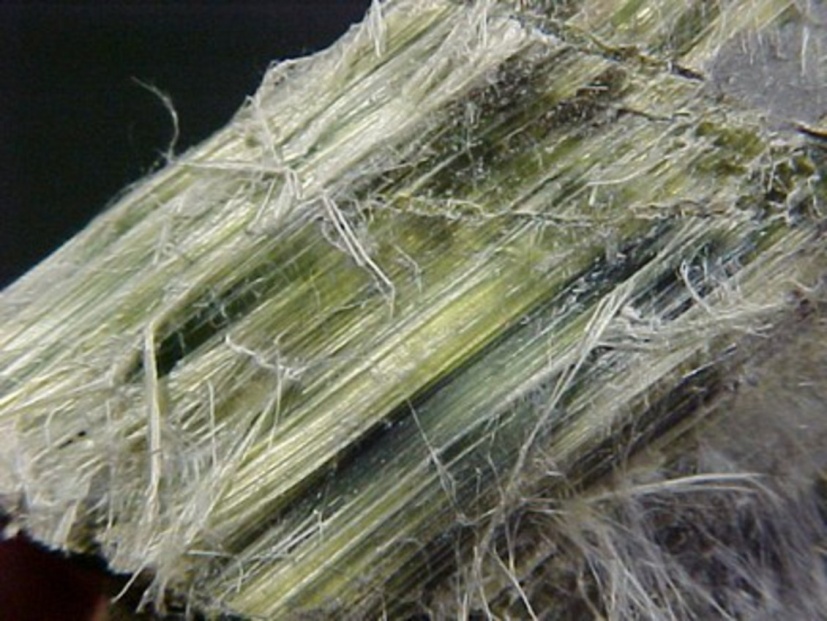 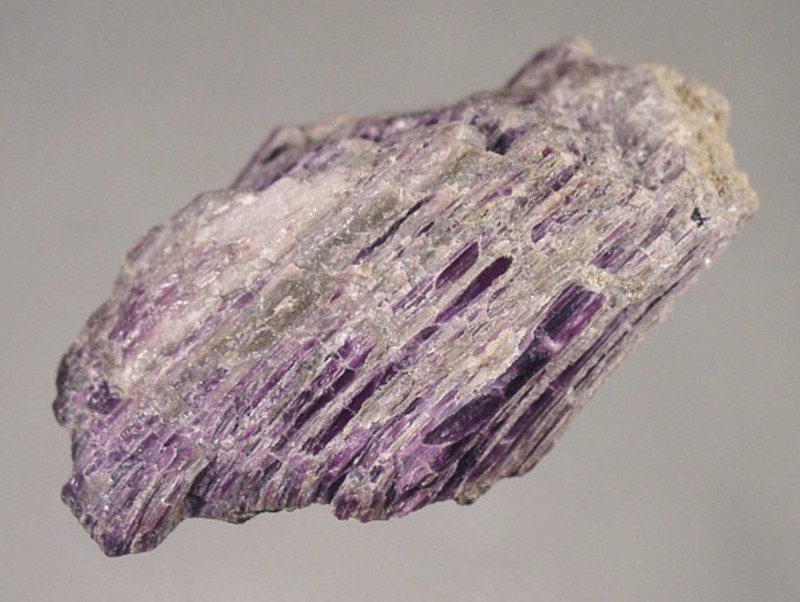 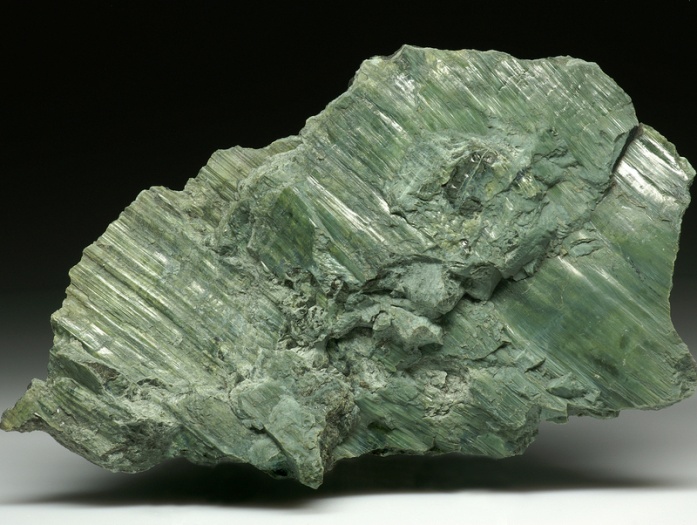 (mindat.org/min-260.html)
(mindat.org/gm/975)
(mindat.org/gm/2425)
ΔΟΜΗ  Τ-Ο-T  (2/1)  ΦΥΛΛΟΠΥΡΙΤΙΚΑ
Εναλλαγή Τετραεδρικού – Οκταεδρικού – Τετραεδρικού στρώματος

Υπάρχουν 4 επίπεδα ανιόντων

Τα δύο εξωτερικά αποτελούνται από τα βασικά Ο-2 των τετραέδρων
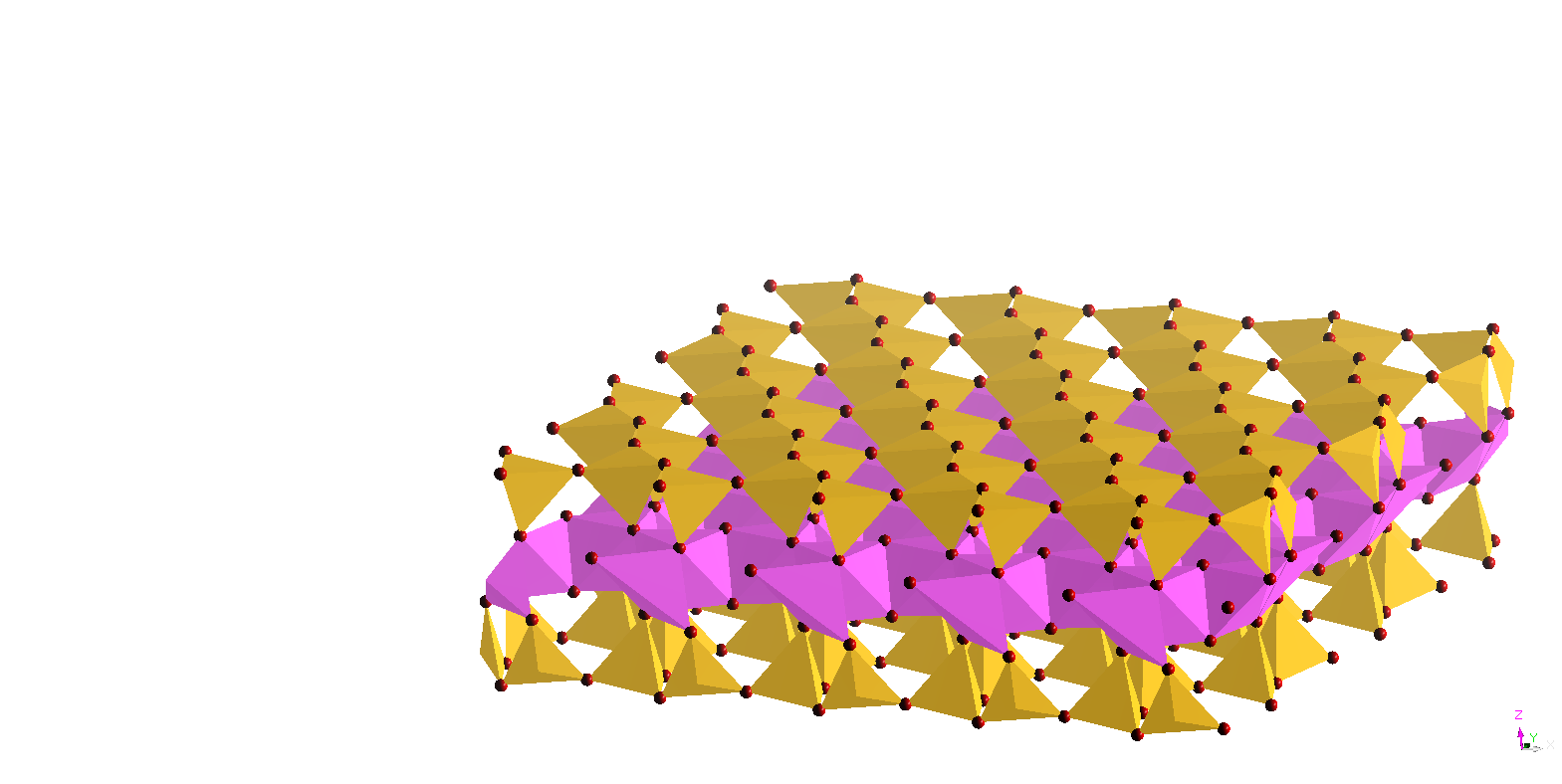 ΔΟΜΗ  Τ-Ο-T  (2/1)  ΦΥΛΛΟΠΥΡΙΤΙΚΑ
Εναλλαγή Τετραεδρικού – Οκταεδρικού – Τετραεδρικού στρώματος

Υπάρχουν 4 επίπεδα ανιόντων

Στα δύο ενδιάμεσα βρίσκονται τα ΟΗ- των Οκταέδρων και τα Ο-2 των Τετραέδρων
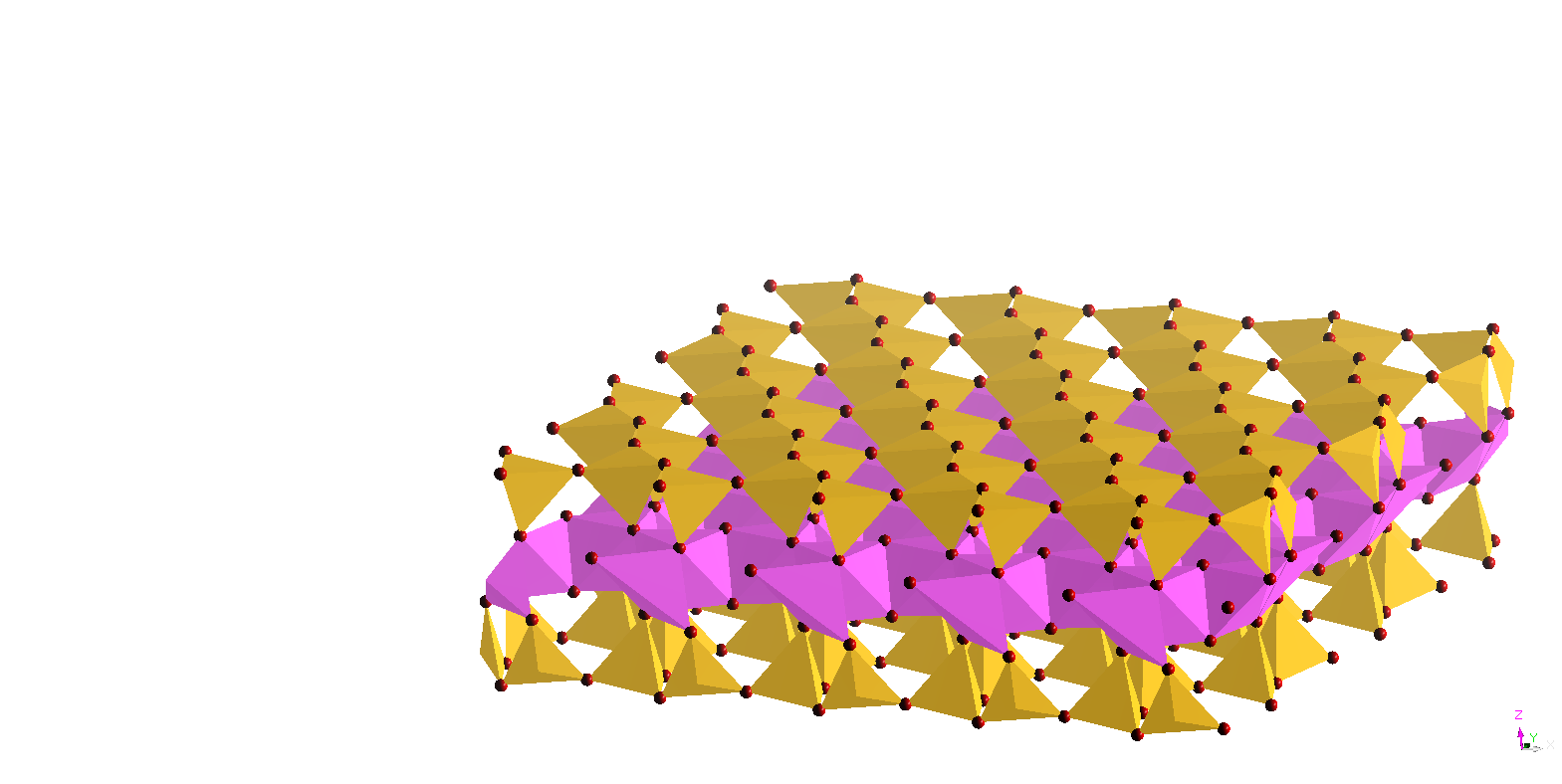 Τ-Ο-T  (2/1)  ΦΥΛΛΟΠΥΡΙΤΙΚΑ  ΟΡΥΚΤΑ
2T στρώματα + 1Ο στρώμα → Τ-Ο-T φύλλο + ΟΗ-


2Si2O5-2 + Al2(OH)6                     Al2Si4O10(OH)2
                                                              Διοκταεδρικό


2Si2O5-2 + Mg3(OH)6                    Mg3Si4O10(OH)2
                                                               Τριοκταεδρικό
-4ΟΗ-
-4ΟΗ-
Τ-Ο-T  (2/1)  ΦΥΛΛΟΠΥΡΙΤΙΚΑ  ΟΡΥΚΤΑ
Eναλλαγές στρωμάτων Τ-Ο-T 

Τα 2/1 στρώματα είναι ηλεκτρικά ουδέτερα 

Στην περίπτωση αντικατάστασης Si+4 από Al+3 στα Τετραεδρικά φύλλα το φορτίο γίνεται αρνητικό

Όλες οι Τ θέσεις καταλαμβάνονται από Si+4

Δεσμοί Van der Waals και Η, μεταξύ διαδοχικών στρωμάτων

Ορυκτά πολύ μαλακά με τέλειο σχισμό
ΑΣ  ΔΟΥΜΕ  ΠΑΛΙ  ΠΟΣΟ  ΕΥΚΟΛΟ  ΕΙΝΑΙ  ΝΑ  ΒΡΟΥΜΕ  ΤΗ ΔΟΜΗ  ΚΑΙ  ΤΟ  ΧΗΜΙΚΟ  ΤΥΠΟ  ΕΝΟΣ  Τ-Ο-Τ  ΦΥΛΛΟΠΥΡΙΤΙΚΟΥ  ΟΡΥΚΤΟΥ
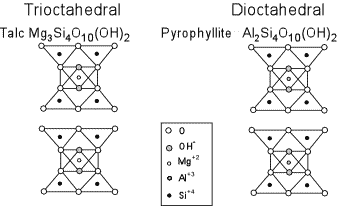 t
|
o
|
t
t
|
o
|
t
ΔΟΜΗ  Τ-Ο-Τ  ΠΥΡΟΦΥΛΛΙΤΗΣ  ή ΤΑΛΚΗΣ
(https://www.tulane.edu/~sanelson/eens211/phyllosilicates.htm)
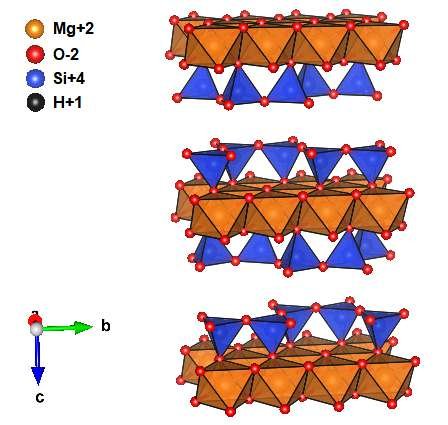 Δεσμοί van der Waals
(Gruner, 1934; Momma and F. Izumi, 2011, https://www.researchgate.net/publication/337746188_Development_of_Composites_With_Soap_Stone_Waste)
ΠΥΡΟΦΥΛΛΙΤΗΣ
Ξεκινώντας από τη δομή του γκιψίτη (Διοκταεδρικό στρώμα)

Προσθέτουμε 2 ζεύγη τετραέδρων 

Και αντικαθιστούμε 4 ΟΗ- με 4 Ο-2 (κορυφαία τετραεδρικά Ο)

Al2(OH)6 + 2Si2O5-2                        Al2Si4O10(OH)2
-4ΟΗ-
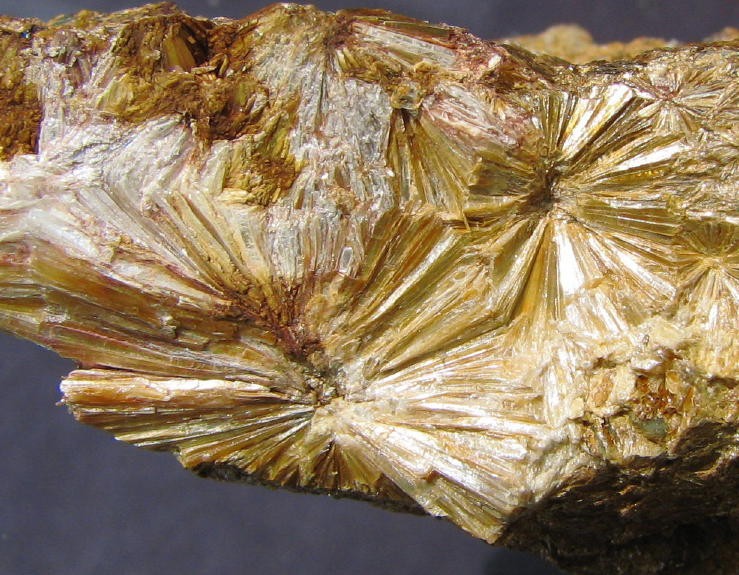 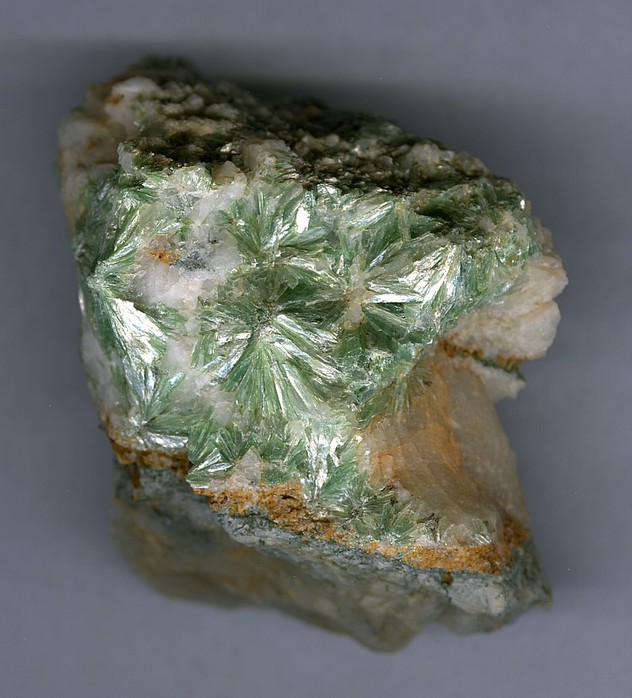 (https://www.mindat.org/min-3323.html)
ΤΑΛΚΗΣ
Ξεκινώντας από τη δομή του βρουσίτη (Τριοκταεδρικό στρώμα)

Προσθέτουμε 2 ζεύγη τετραέδρων 

Και αντικαθιστούμε 4 ΟΗ- με 4 Ο-2 (κορυφαία τετραεδρικά Ο)

Mg3(OH)6 + 2Si2O5-2                        Mg3Si4O10(OH)2
Ξεκινώντας από τη δομή του βρουσίτη (Τριοκταεδρικό στρώμα)

Προσθέτουμε 2 ζεύγη τετραέδρων 

Και αντικαθιστούμε 4 ΟΗ- με 4 Ο-2 (κορυφαία τετραεδρικά Ο)

Mg3(OH)6 + 2Si2O5-2                        Mg3Si4O10(OH)2
-4ΟΗ-
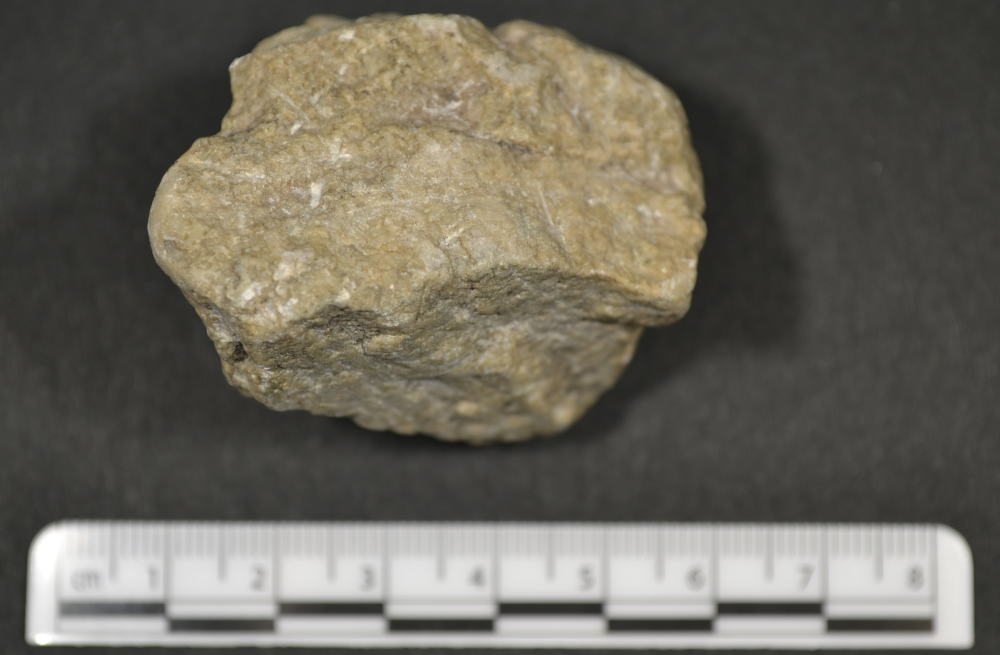 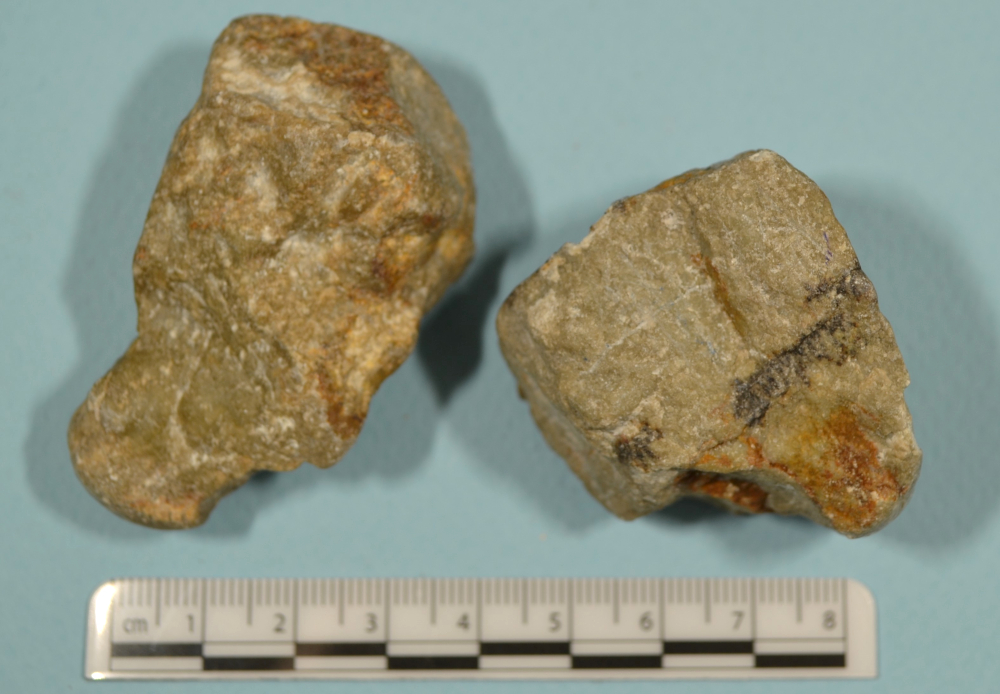 ΔΟΜΗ  Τ-Ο-T  +  c
Σε ορισμένες Τ θέσεις, το Al+3 αντικαθιστά το Si+4

Παράδειγμα Μαρμαρυγίες : Al+3/Si+4 = 1/3

T-O-T στρώματα αρνητικά φορτισμένα

Άρα εμφάνιση φορτίου (-1)

Επομένως το στρώμα Τ: AlSi3O10-1

Απαιτούνται μεγάλα μονοσθενή 
        κατιόντα για εξισορρόπηση 
φορτίου (π.χ. K+ ή Na+)
ΔΟΜΗ  Τ-Ο-T  +  c
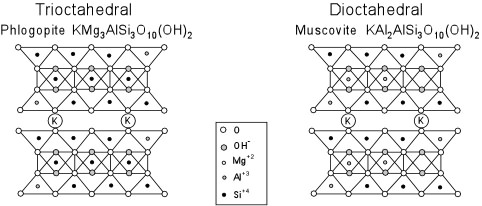 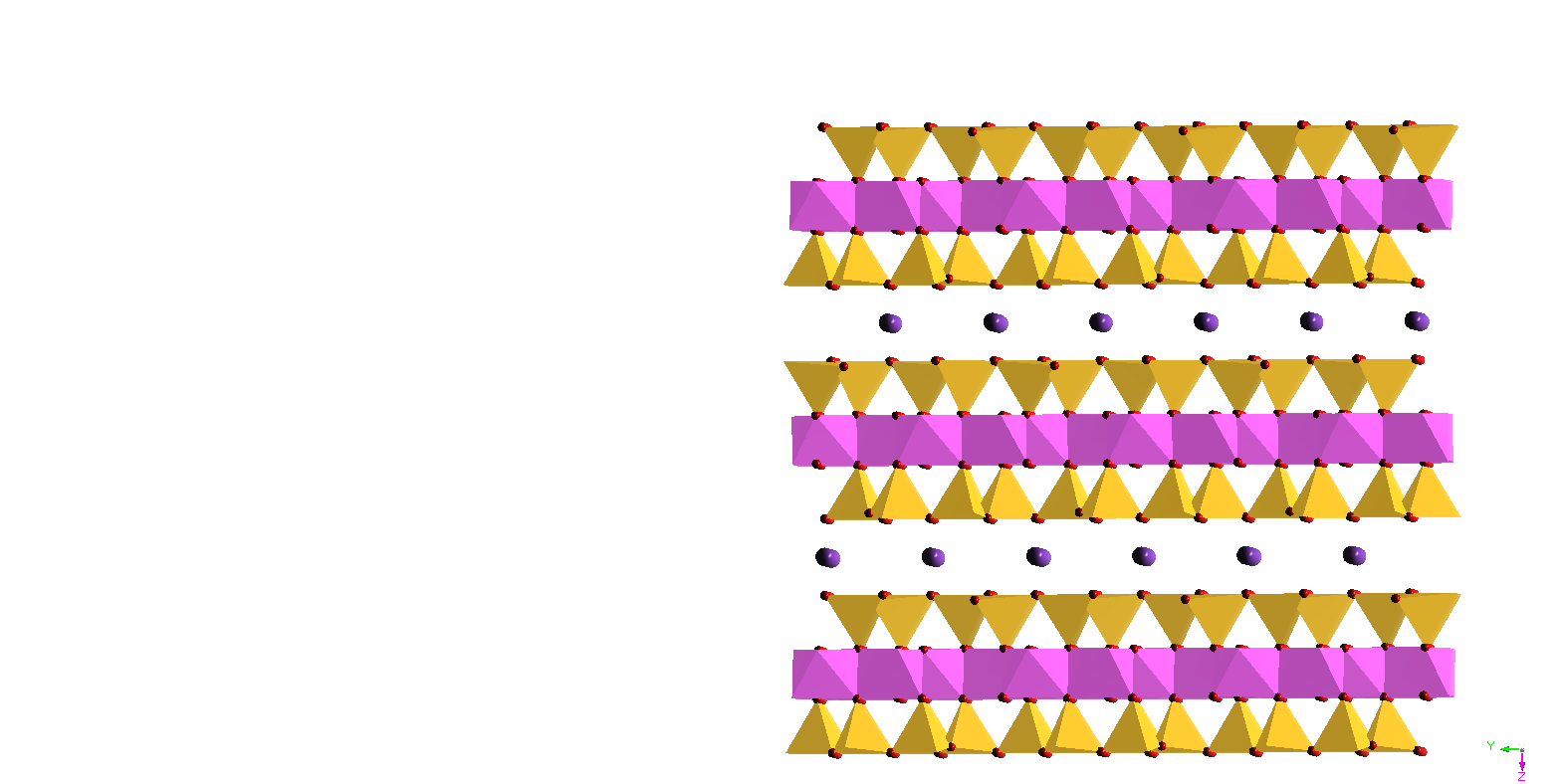 t
|
o
|
t
Interlayer cation
t
|
o
|
t
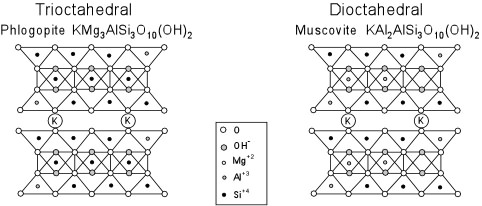 Δεσμοί ιοντικοί και 
van der Waals
(https://www.tulane.edu/~sanelson/eens211/phyllosilicates.htm)
ΔΟΜΗ  Τ-Ο-T  +  c
T-O-T στρώματα αρνητικά φορτισμένα

Τ-Ο-Τ Διοκταεδρικό στρώμα: Al2(AlSi3O10)(OH)2-1 

                                       + K+ 

KAl2(AlSi3O10)(OH)2

            Μοσχοβίτης
ΔΟΜΗ  Τ-Ο-T  +  c
Μοσχοβίτης 
        KAl2(AlSi3O10)(OH)2
Παραγωνίτης 
        NaAl2(AlSi3O10)(OH)2
Γεωθερμόμετρο
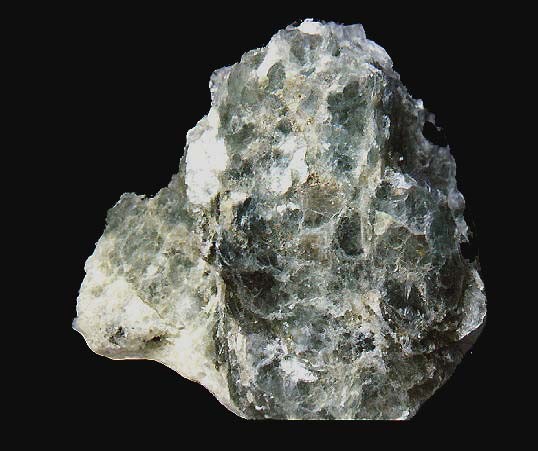 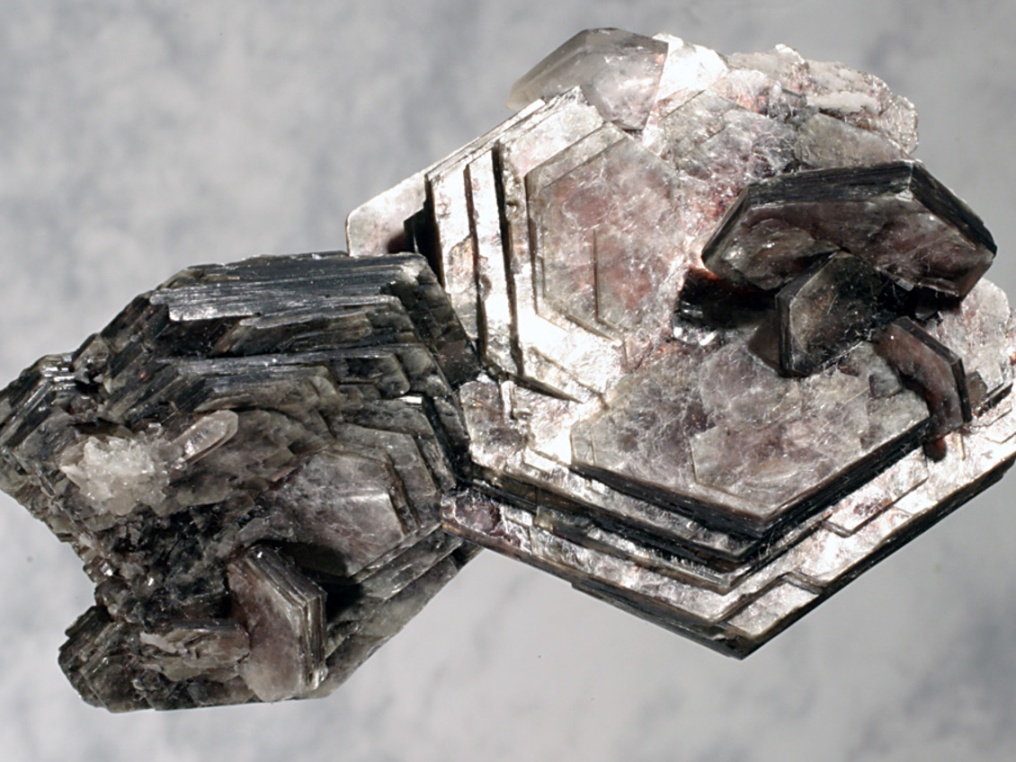 (mindat.org/gm/2815)
(mindat.org/gm/3090)
ΔΟΜΗ  Τ-Ο-T  +  c
T-O-T στρώματα αρνητικά φορτισμένα

Τ-Ο-Τ Τριοκταεδρικό στρώμα: Mg3(AlSi3O10)(OH)2-1 

                                        + K+ 

KMg3(AlSi3O10)(OH)2

        Φλογοπίτης
ΔΟΜΗ  Τ-Ο-T  +  c
Φλογοπίτης 
  KMg3(AlSi3O10)(OH)2
Αννίτης 
  KFe3(AlSi3O10)(OH)2
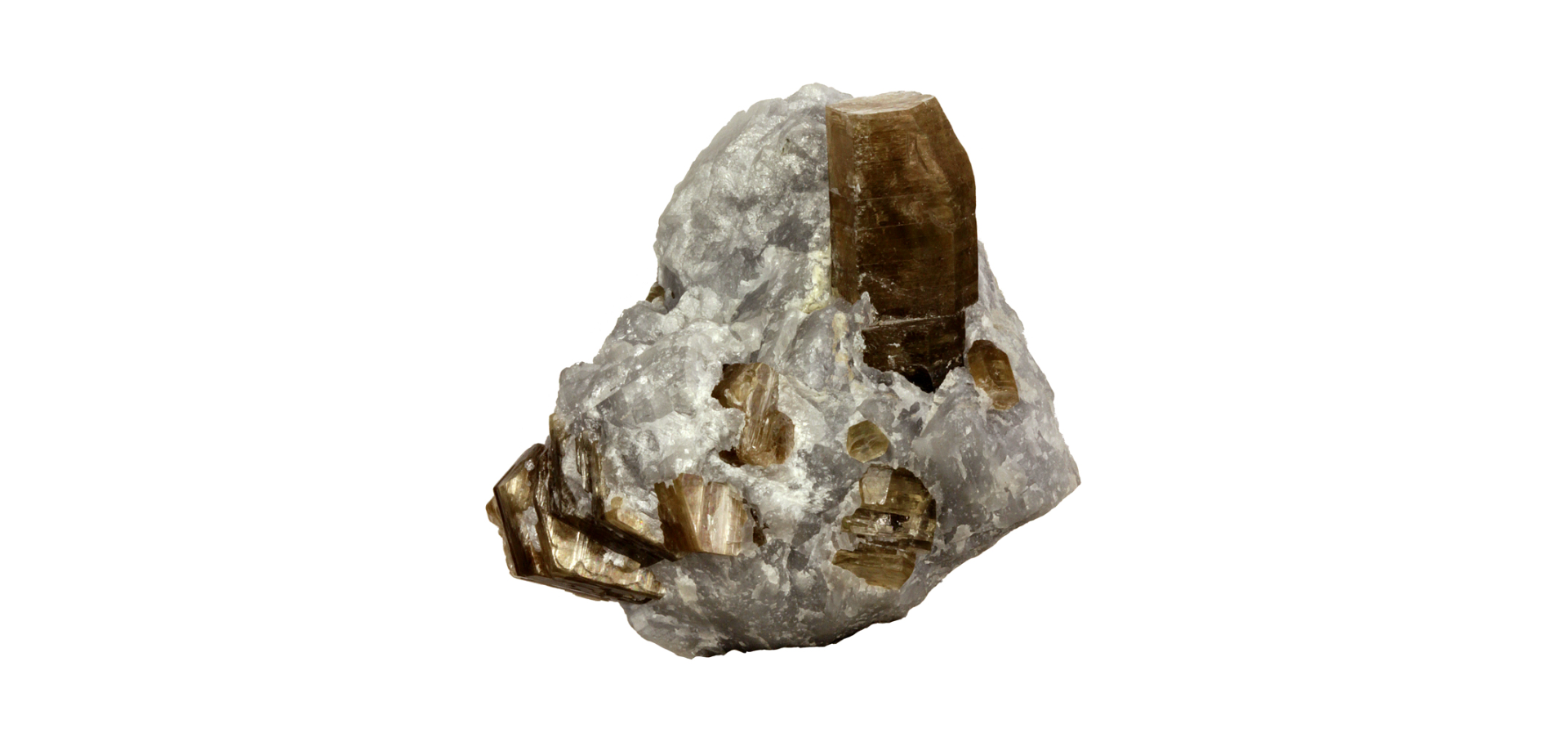 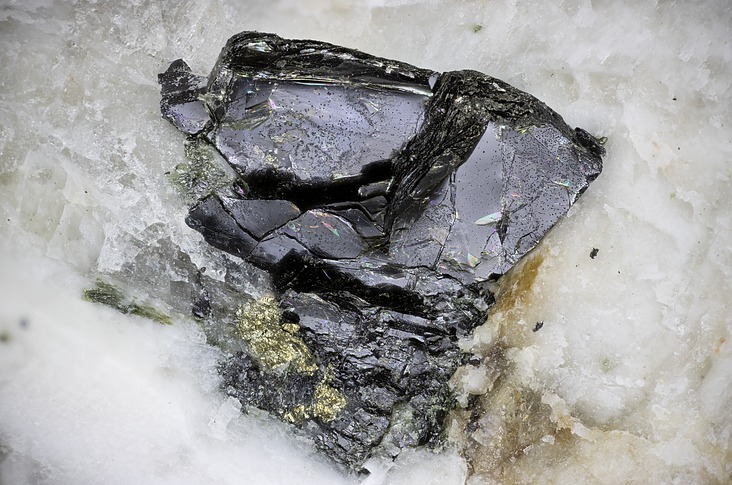 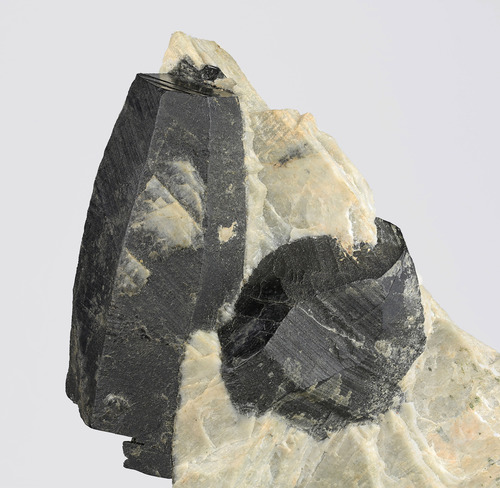 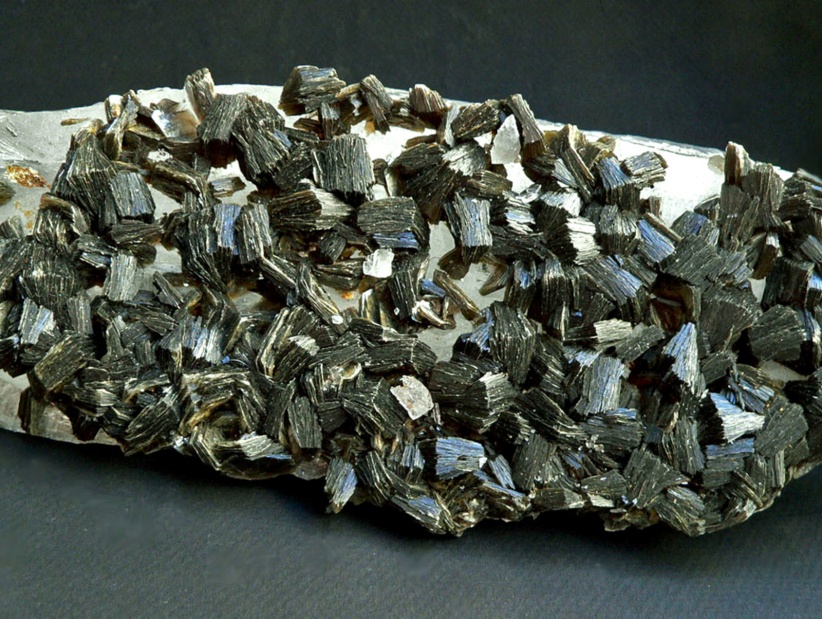 (mindat.org/min-241.html)
(mindat.org/gm/3193)
ΔΟΜΗ  Τ-Ο-T  +  c
ΣΤΕΡΕΟ  ΔΙΑΛΥΜΑ: 
        Φλογοπίτη - Αννίτη 
        KMg3(AlSi3O10)(OH)2 - KFe3(AlSi3O10)(OH)2  


Ενδιάμεσο μέλος Βιοτίτης K(Fe,Mg)3(AlSi3O10)(OH)2
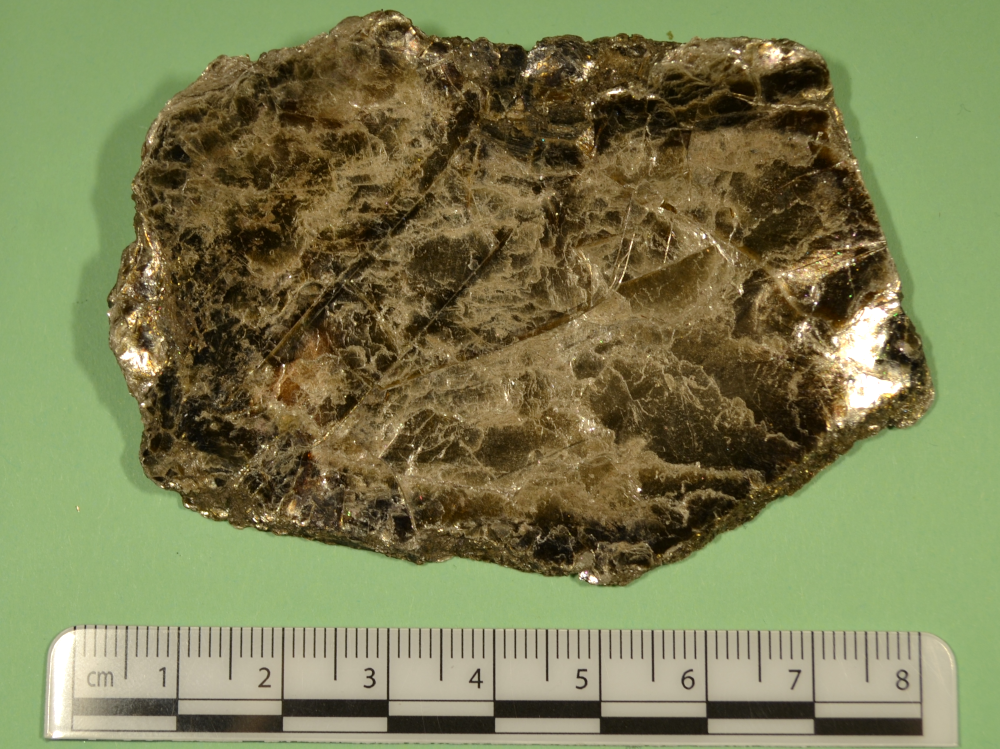 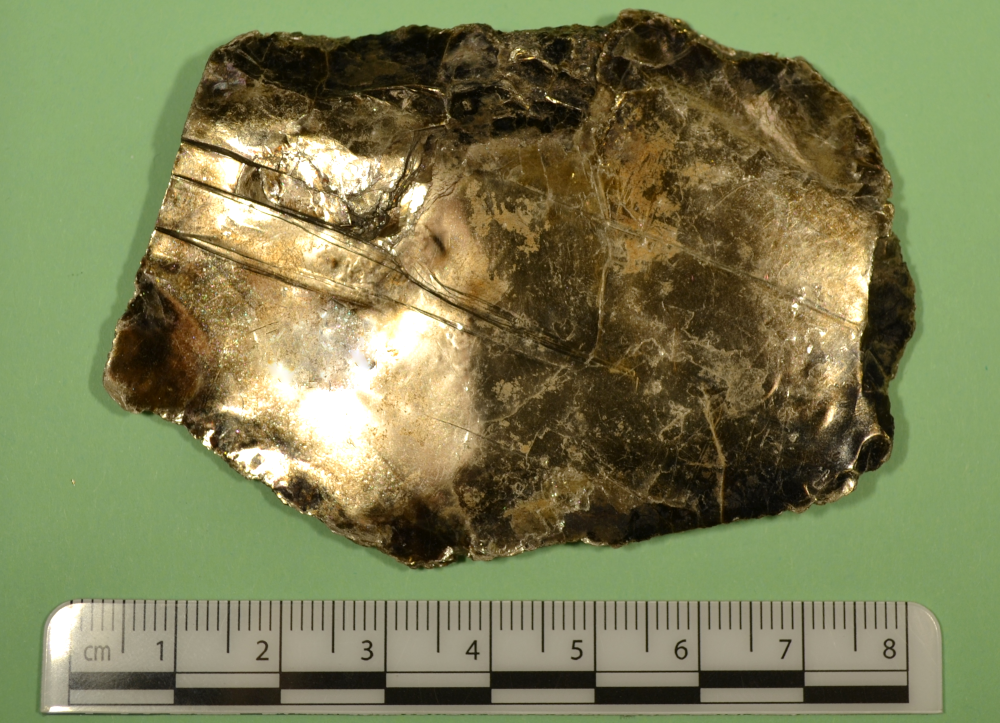 ΔΟΜΗ  Τ-Ο-T  +  c
Αν η αντικατάσταση Si+4 από Al+3 γίνει σε αναλογία 1/1 τότε το τετράεδρο αποκτά τον τύπο Al2Si2O10-2 

Απαιτείται δισθενές κατιόν για εξισορρόπηση φορτίου (π.χ. Ca+2)

Κλιντονίτης CaMg3Al2Si2O10(OH)2 (Τριοκταεδρικό)

Μαργαρίτης CaAl2Al2Si2O10(OH)2 (Διοκταεδρικό)
ΔΟΜΗ  Τ-Ο-T  +  O
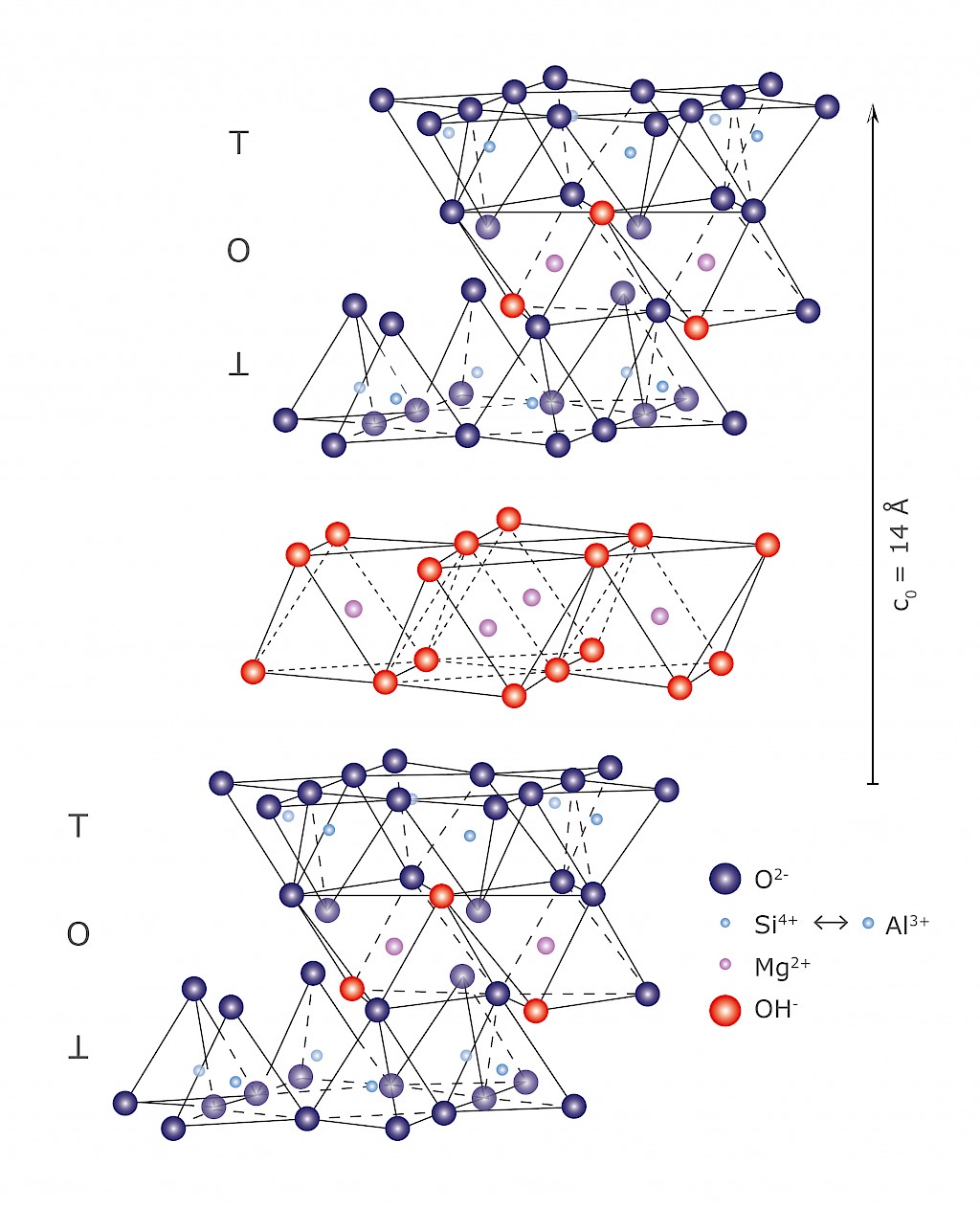 Προσθήκη Οκταεδρικού στρώματος μεταξύ των διαδοχικών Τ-Ο-Τ στρωμάτων (παράδειγμα χλωρίτη)
(https://www.geo-ceramic-laboratory.com/geo-ceramic-laboratory/clay-mineralogy/)
ΔΟΜΗ  Τ-Ο-T  +  O
Ορυκτά που η δομή τους καθορίζεται, αν μεταξύ διαδοχικών Τ-Ο-Τ στρωμάτων εισάγουμε ένα Οκταεδρικό στρώμα

Mg3Si4O10(OH)2 + Mg3(OH)6 → Mg3Si4O10(OH)2· Mg3(OH)6
ΔΟΜΗ  Τ-Ο-T  +  O
Τα Τ-Ο-Τ στρώματα του χλωρίτη έχουν αρνητικό φορτίο λόγω αντικατάστασης Si+4 από Al+3  (αναλογία Al/Si : 1/3)

Αντίθετα τα διασταυρωμένα Οκταεδρικά στρώματα έχουν θετικό φορτίο λόγω αντικατάστασης των οκταεδρικών, δισθενών κατιόντων από Al+3 σπανιότερα και Fe+3

Τα αντίθετα φορτισμένα στρώματα δημιουργούν ισχυρούς δεσμούς ηλεκτροστατικής φύσεως
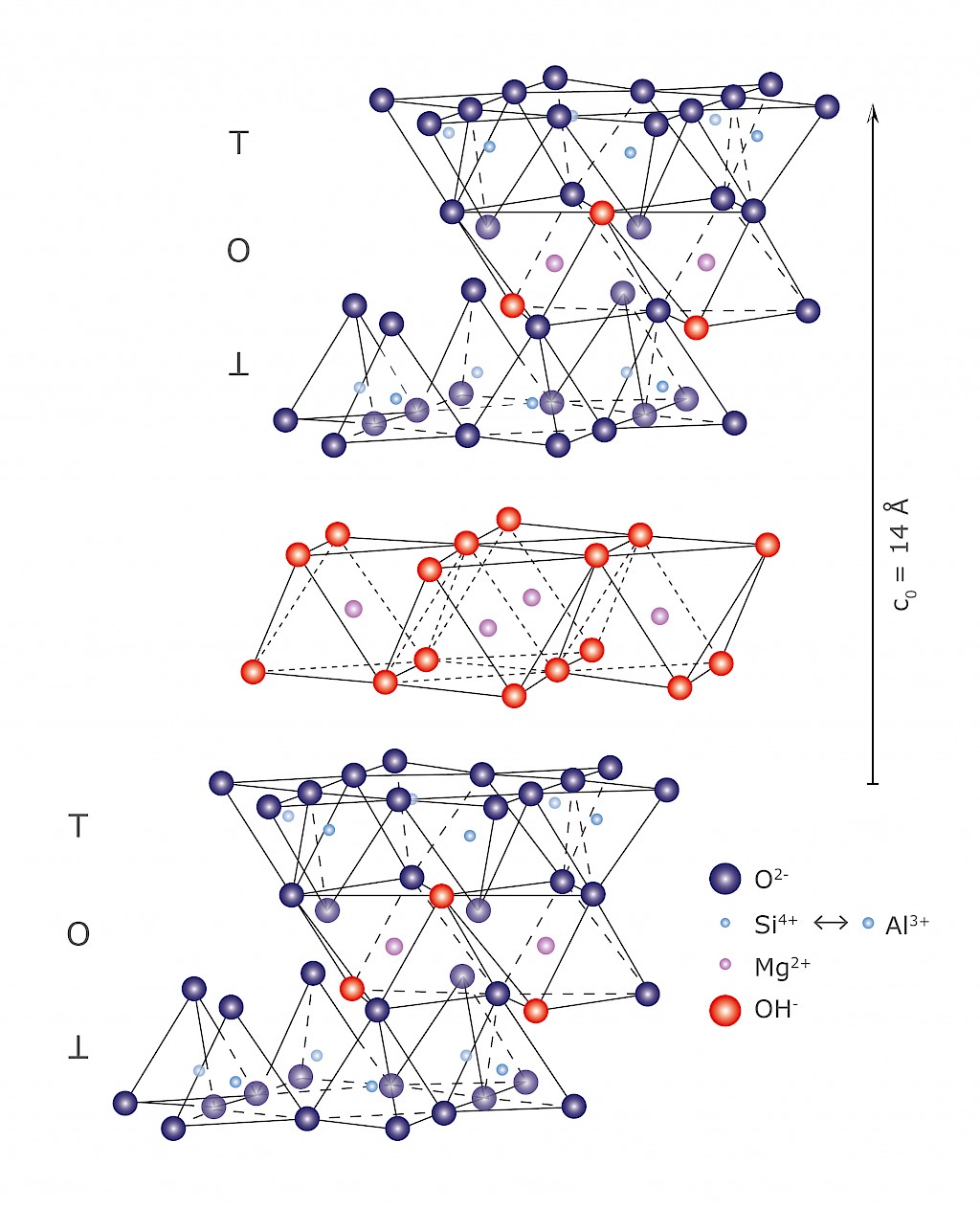 (https://www.geo-ceramic-laboratory.com/geo-ceramic-laboratory/clay-mineralogy/)
ΔΟΜΗ  Τ-Ο-T  +  O (Διοκταεδρικό)
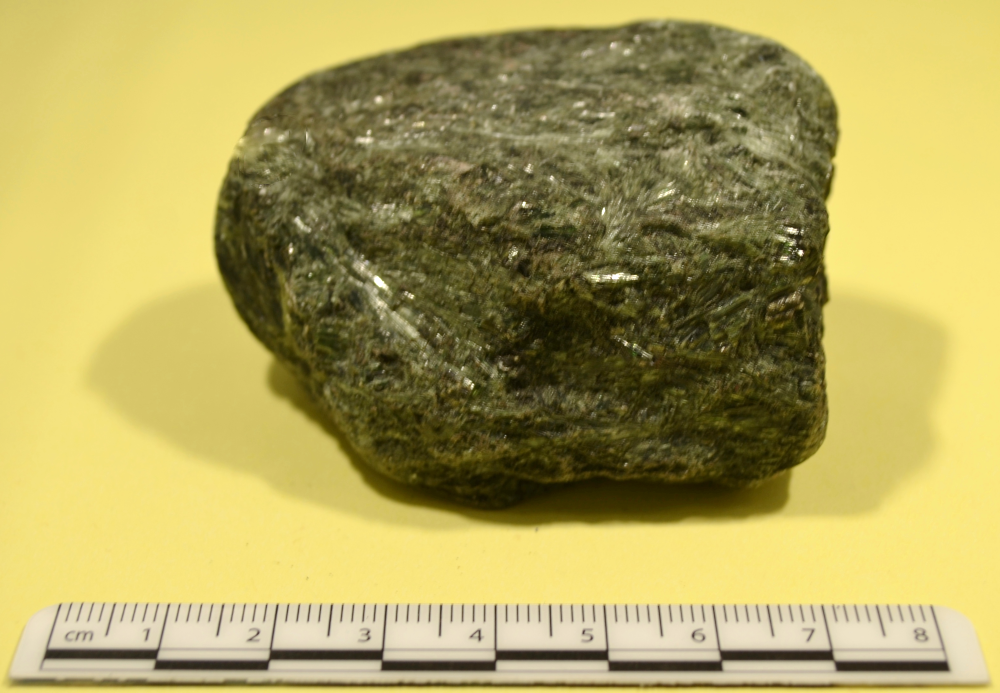 Χλωρίτης Mg3Si4O10(OH)2· Mg3(OH)6
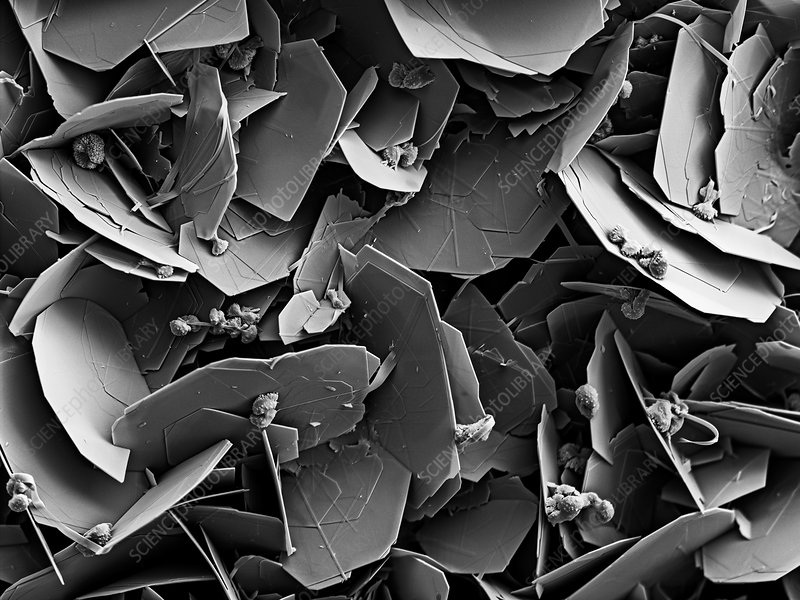 (Εικόνες Ηλεκτρονικού Μικροσκοπίου, researchgate.net/publicat ion/332560748_Fractal_Characteristics_and_Heterogeneity_of_the_Nanopore_Structure_of_Marine_Shale_in_Southern_North_China,https://www.sciencephoto.com/media/1003519/view/chlorite-sem)
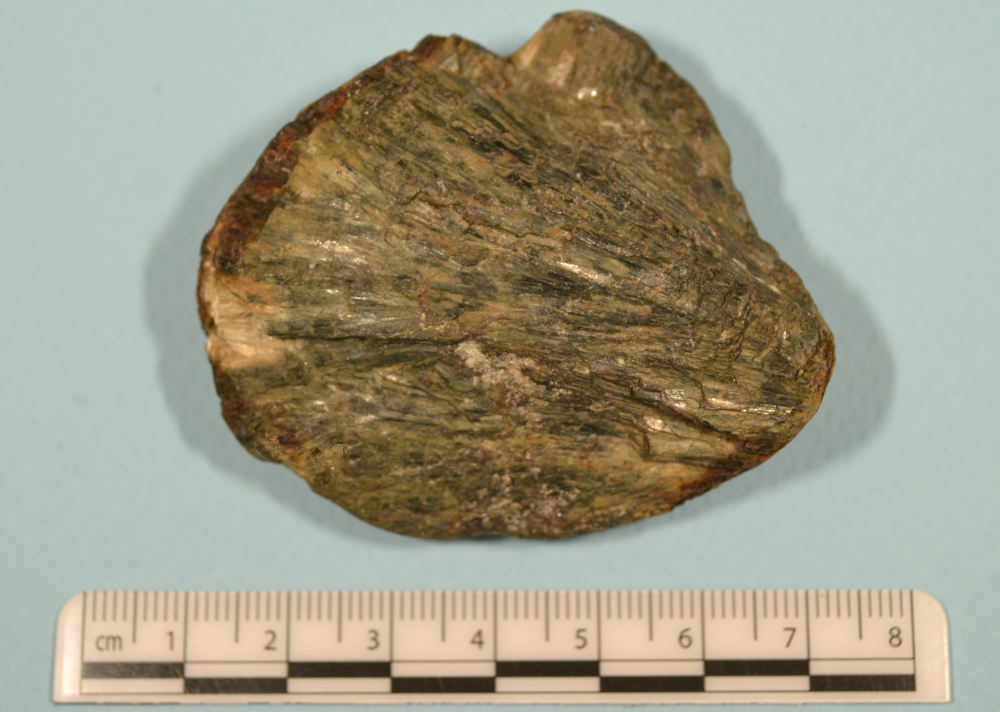 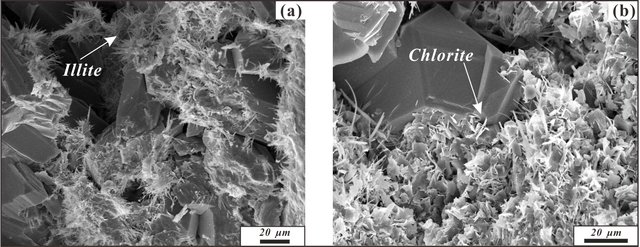 ΔΟΜΗ  Τ-Ο-T  +  O
Ορυκτά σχετικά σκληρότερα 

Ο χλωρίτης έχει 2-3 φορές μεγαλύτερη σκληρότητα από τους μαρμαρυγίες
Η  ΣΥΜΜΕΤΡΙΑ  ΣΤΑ  ΦΥΛΛΟΠΥΡΙΤΙΚΑ  ΟΡΥΚΤΑ
Η τέλεια εφαρμογή των οκταεδρικών στρωμάτων ανάμεσα στα τετραεδρικά είναι μια υπεραπλουστευμένη δομή

Αν όλα τα κορυφαία Ο-2 των τετραέδρων ήταν κατακόρυφα ευθυγραμμισμένα, τότε τα φυλλοπυριτικά θα είχαν εξαγωνική συμμετρία

Όμως τα περισσότερα ανήκουν στο μονοκλινές κρυσταλλικό σύστημα
Η  ΣΥΜΜΕΤΡΙΑ  ΣΤΑ  ΦΥΛΛΟΠΥΡΙΤΙΚΑ  ΟΡΥΚΤΑ
Στα ορυκτά της ομάδας του σερπεντίνη αυτές οι δομικές ατέλειες έχουν ως αποτέλεσμα την ύπαρξη 3 διαφορετικών ποικιλιών

Αντιγορίτης

Λιζαρδίτης

Χρυσοτίλης
ΑΝΤΙΓΟΡΙΤΗΣ
Ασυνεχής κάμψη των στρωμάτων κατά ομάδες και με εναλλαγές
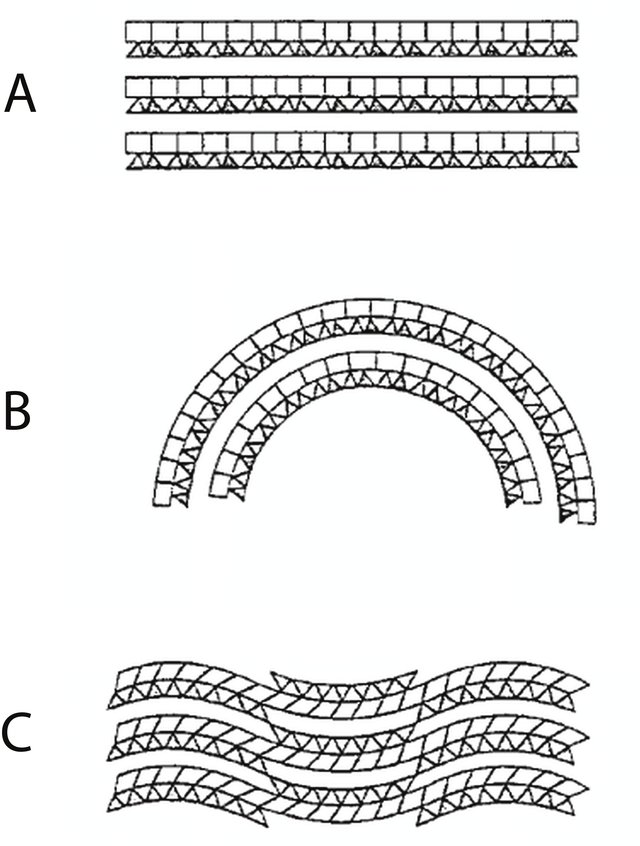 Οκταεδρικό στρώμα
Τετραεδρικό στρώμα
ΧΡΥΣΟΤΙΛΗΣ
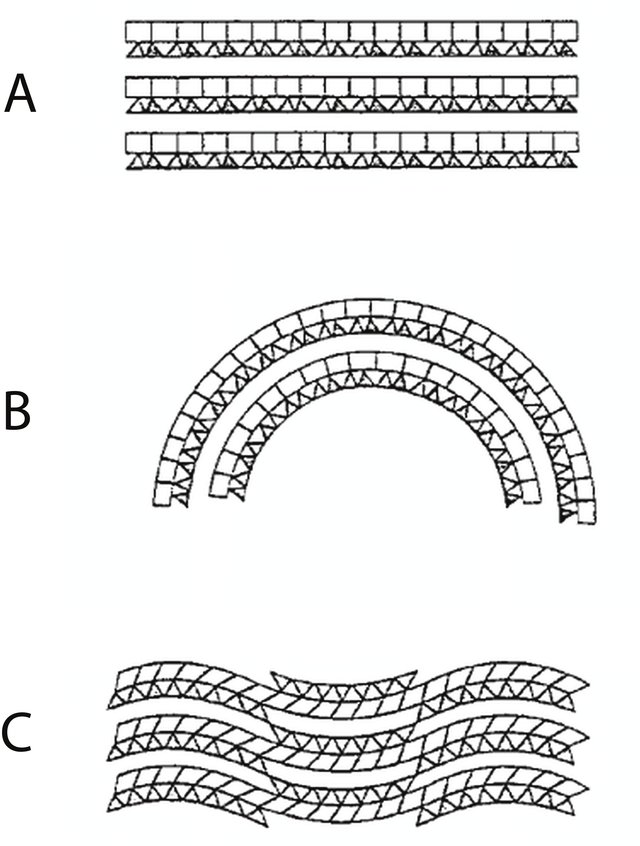 Συνεχής κάμψη των στρωμάτων, με αποτέλεσμα το σχηματισμό «σωλήνων» (ινώδης μορφή)
ΛΙΖΑΡΔΙΤΗΣ
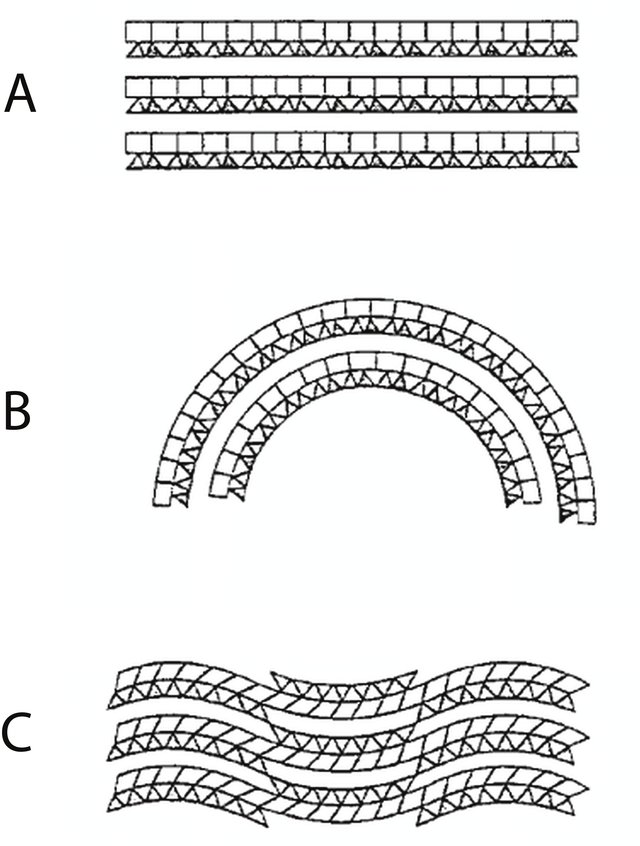 Λιζαρδίτης: Επίπεδα στρώματα, με μικρές περιστροφές των τετραέδρων
(Iyer, 2007, https://www.researchgate.net/publication/267926357_Mechanisms_of_serpentinization_and_some_geochemical_effects#fullTextFileContent)
ΧΡΗΣΕΙΣ  ΤΩΝ ΦΥΛΛΟΠΥΡΙΤΙΚΩΝ  ΟΡΥΚΤΩΝ
ΚΑΟΛΙΝΙΤΗΣ
Χρωστικό ή πληρωτικό υλικό σε βιομηχανίες χαρτιού, πλαστικών, χρωμάτων, ελαστικών, μελανών εκτύπωσης κ.α.

Κύριο συστατικό αντιδιαροϊκών 
        φαρμάκων και 
        αδρανές πρόσθετο                                                                                                                σε άλλα 
        φαρμακευτικά 
        σκευάσματα
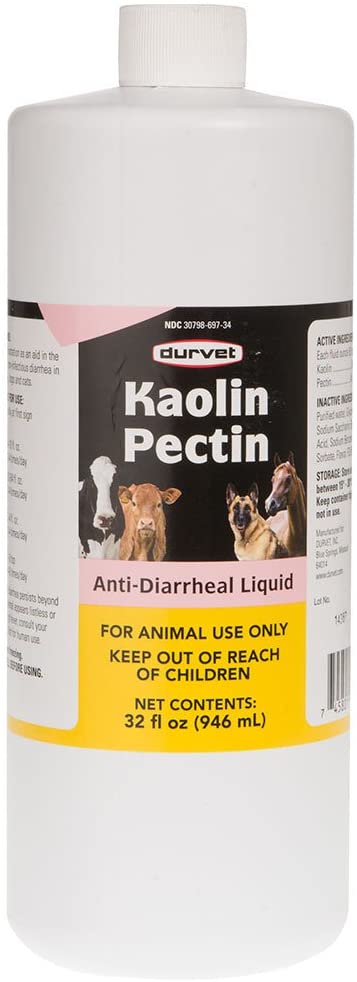 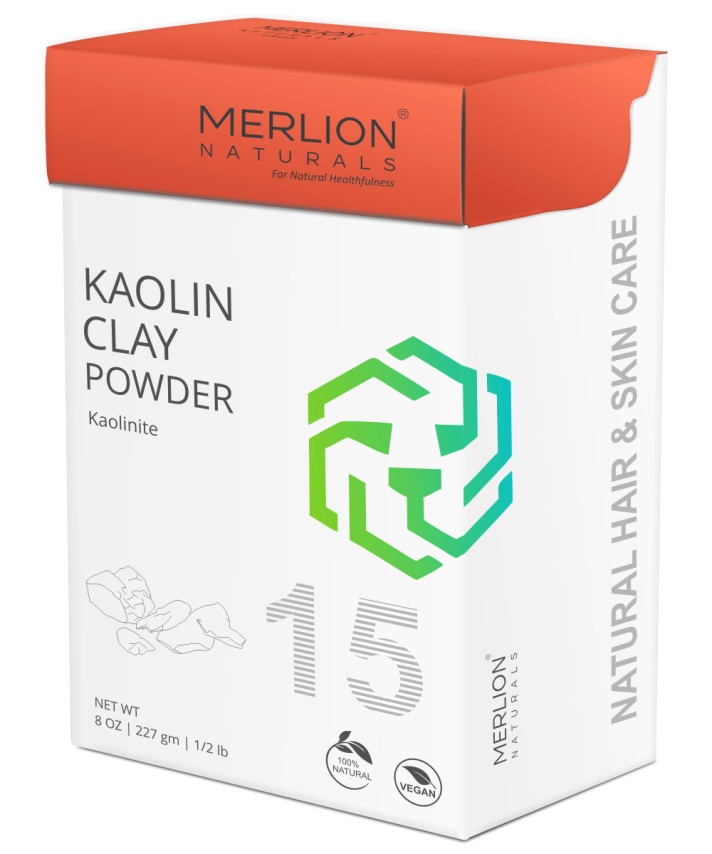 (https://merlionnaturals.com/products/n18)
(https://www.amazon.com/)
ΚΑΟΛΙΝΙΤΗΣ
Κατασκευή συνθετικών ζεολίθων

Κατασκευή κεραμικών προϊόντων

Συστατικό καλυντικών (πούδρες κ.λ.π.)
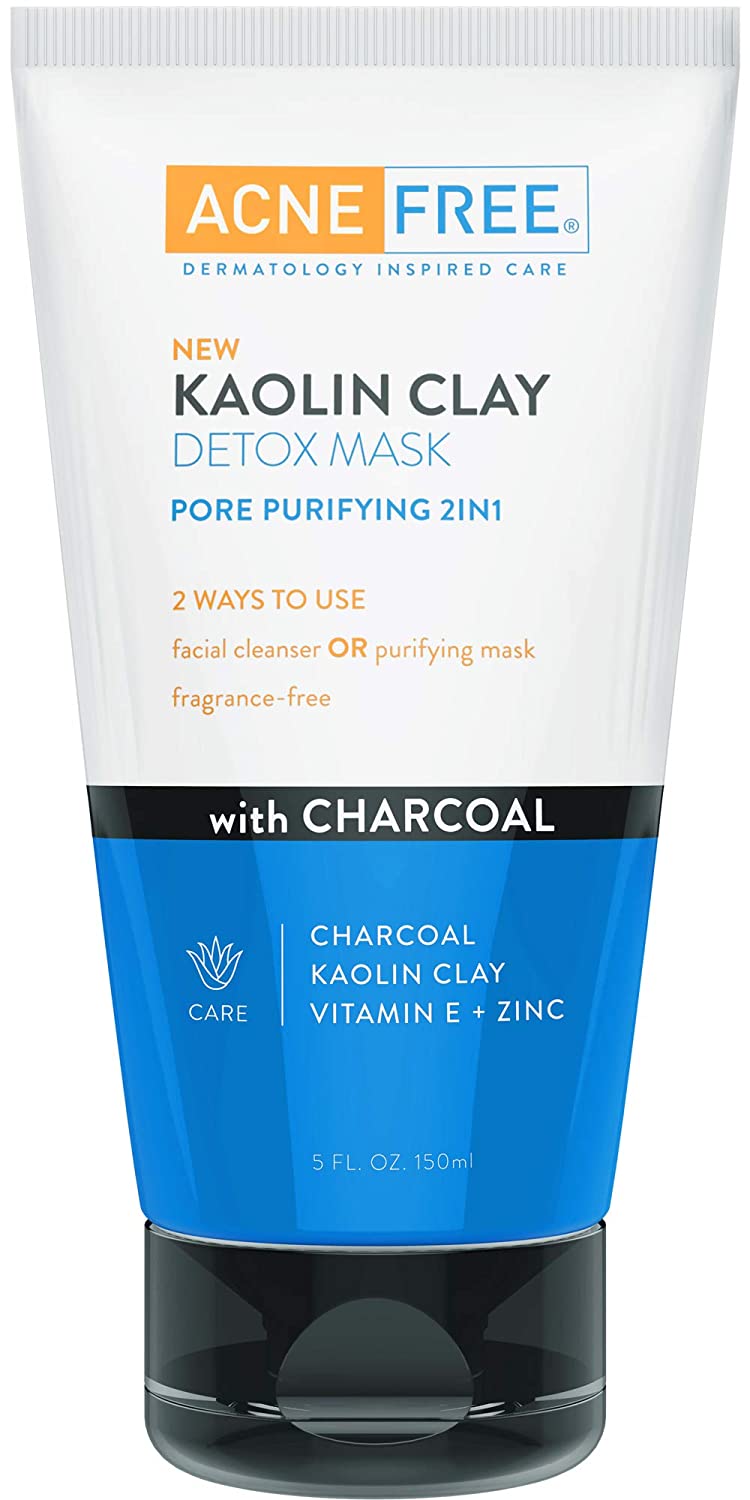 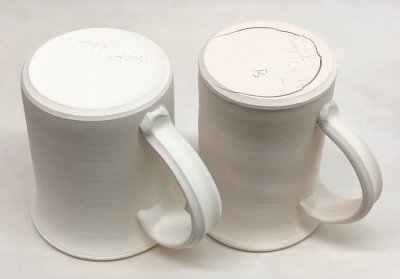 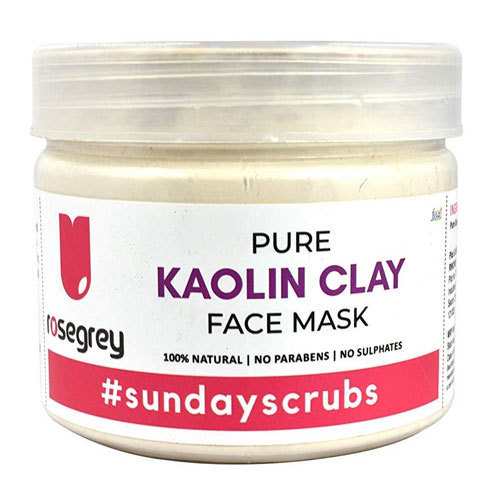 (https://digitalfire.com/material/kaolin)
(https://www.indiamart.com/)
(https://www.amazon.com/)
ΑΡΓΙΛΙΚΑ  ΟΡΥΚΤΑ
Συστατικά κεραμικών προϊόντων και 
        τούβλων

Βελτιωτικά πρόσθετα και χρωστικές ουσίες 
        πλαστικών και χρωμάτων 

Συστατικά και χρωστικές ουσίες καλλυντικών

Άμμος υγιεινής κατοικίδιων
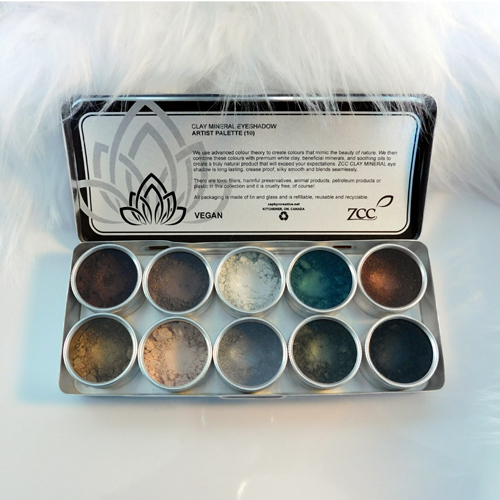 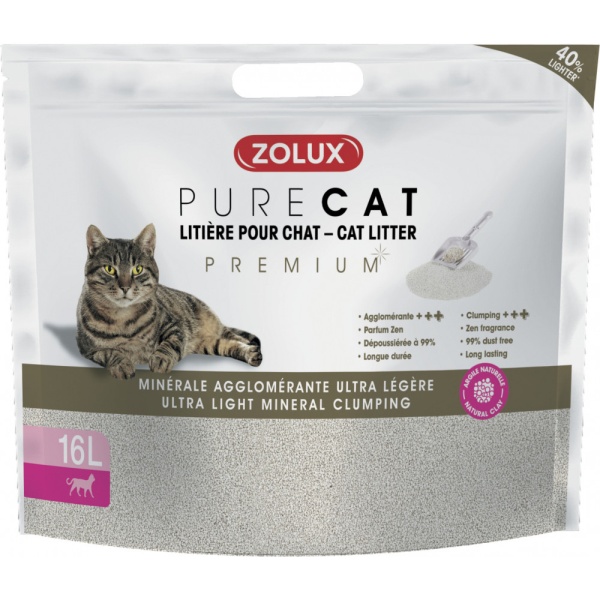 Χρωστικές σε καλλυντικά (http://zephyrcreative.net/)
(https://jardiboutique.com/)
ΑΡΓΙΛΙΚΑ  ΟΡΥΚΤΑ
Πρόσθετα λάσπης γεωτρήσεων

Καταλύτες στην οργανική χημεία. Ιδιαίτερα στη χημεία
        πετρελαίου (Διύλιση, 
        Επεξεργασία-καθαρισμός 
        ορυκτελαίων)

Καταλύτες στην οργανική χημεία (εγκλωβισμός 
        βακτηριδίων, πρόσθετο βελτιωτικό χαρτιού)
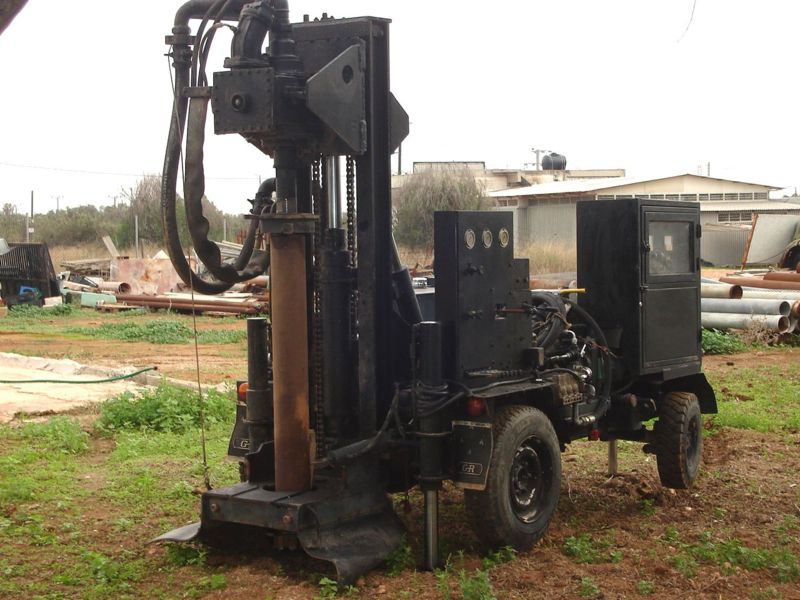 (http://www.geotriseis.net/geotrypana.php)
ΑΡΓΙΛΙΚΑ  ΟΡΥΚΤΑ
Γιατί χρησιμοποιούνται στα Spa και για θεραπείες ομορφιάς;

Μαλακά και με μικρό μέγεθος
Μεγάλη πλαστικότητα και ιξώδες
Παρόμοιο pH με το δέρμα
Υψηλή ικανότητα προσρόφησης
Υψηλή ικανότητα ανταλλαγής 
         κατιόντων
Θερμομονωτικά
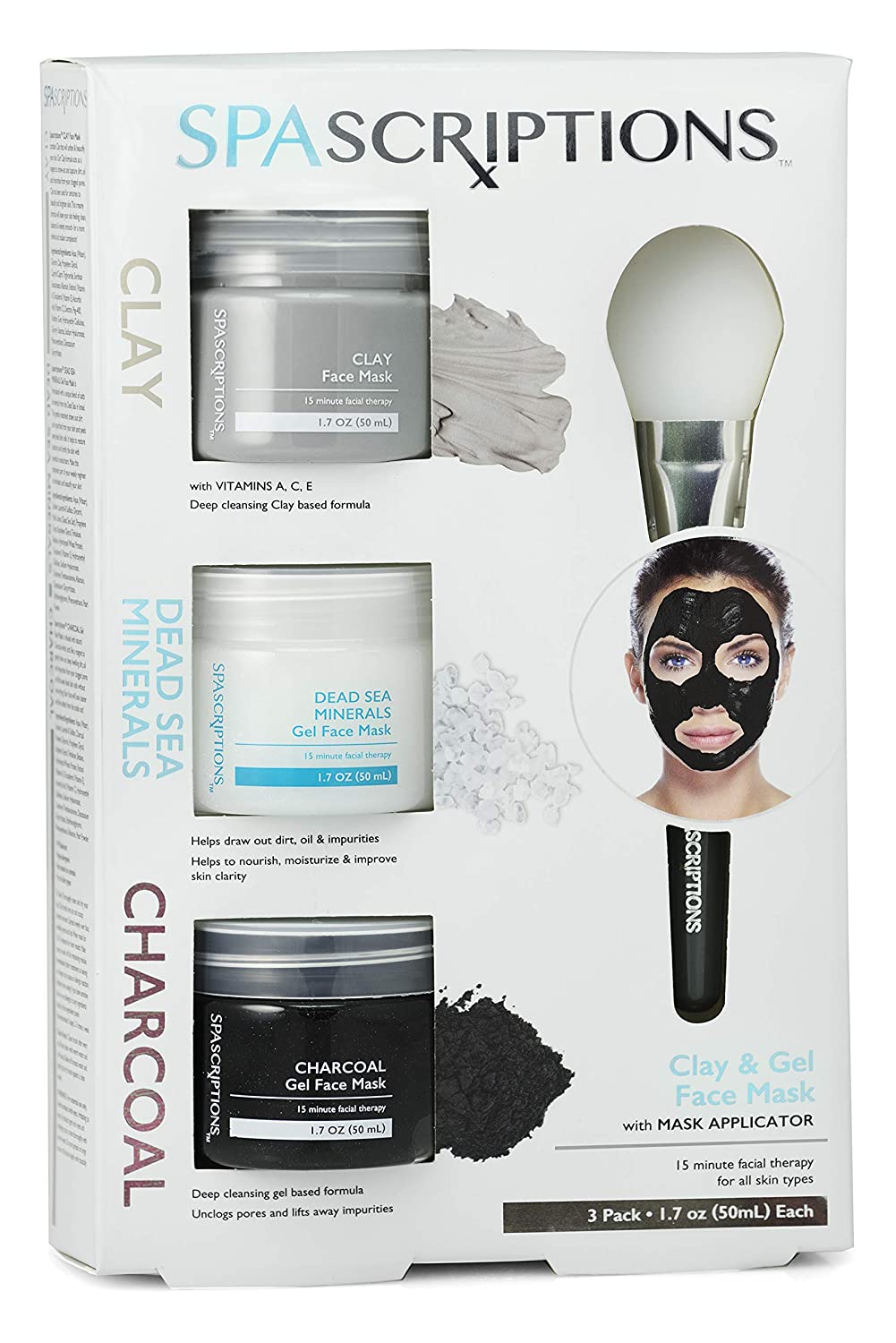 (https://www.amazon.com/)
ΑΡΓΙΛΙΚΑ  ΟΡΥΚΤΑ
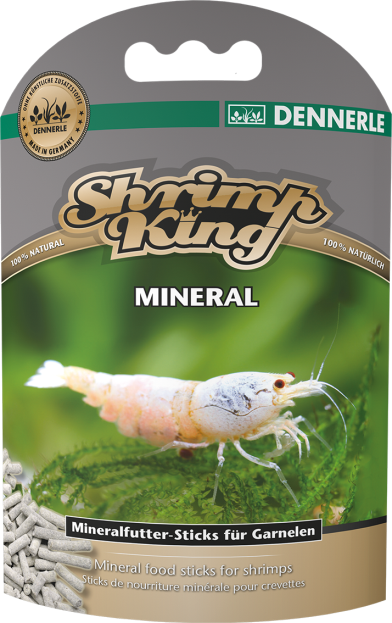 Βελτιωτικά τσιμέντων (τσιμέντο      portland)

Απορροφητικά υλικά (απορρόφηση      λαδιών και χημικών καταλοίπων σε   βιομηχανίες)

Διογκωτικά υλικά

Προσθετικά τροφίμων 

Προσθετικά ζωοτροφών
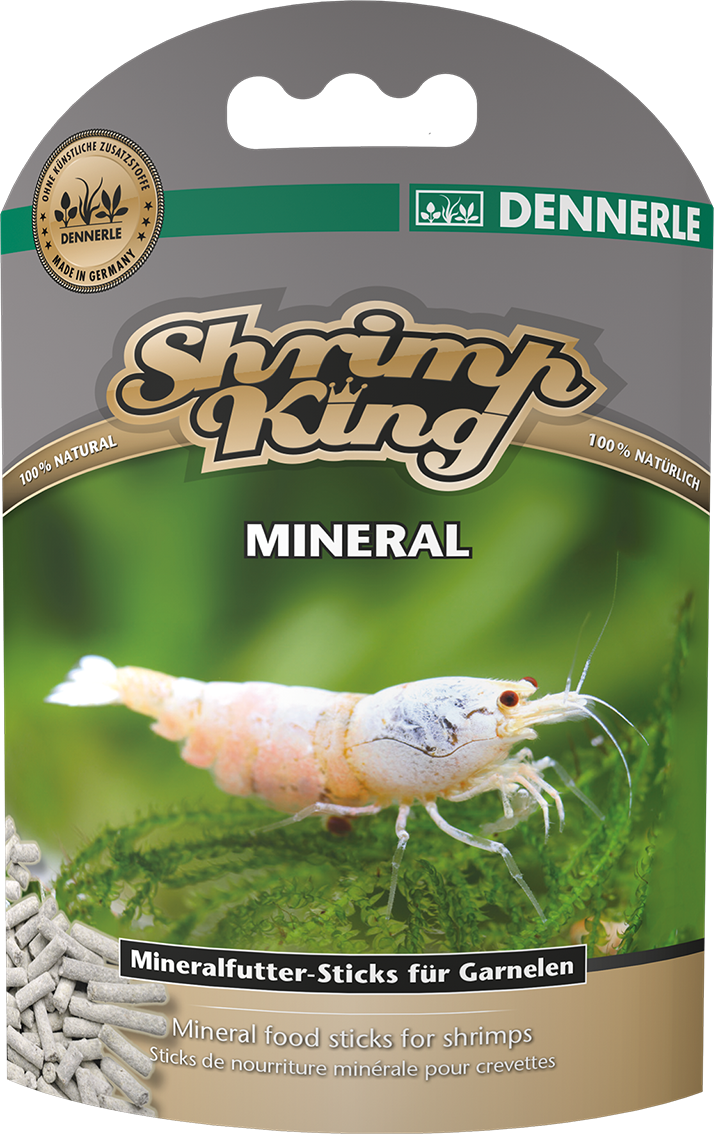 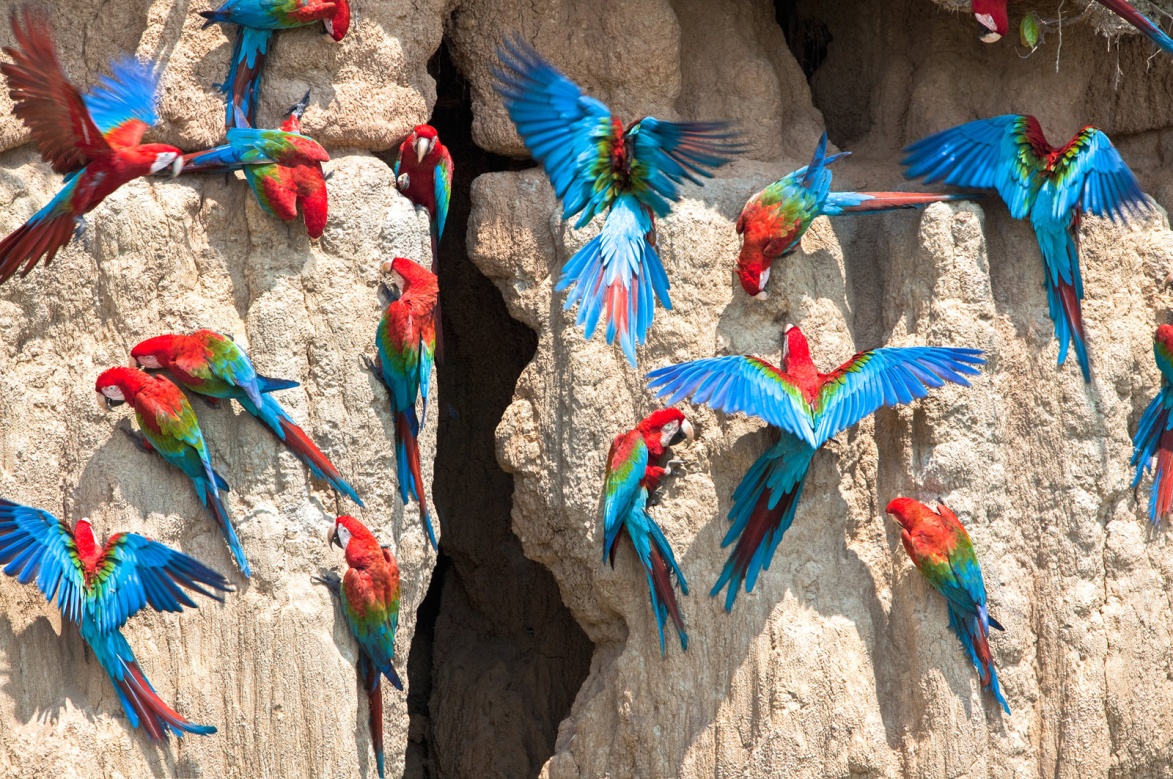 (https://dennerle.com/en/products/nano-aquaristic/feeding-minerals-vitamins/premium-shrimp-food/shrimp-king-mineral, https://www.npr.org/sections/thesalt/2017/09/07/547981850/why-do-parrots-and-people-eat-clay?t=1614551735236)
ΑΡΓΙΛΙΚΑ  ΟΡΥΚΤΑ
Βελτίωση εδαφών (αύξηση διαβροχής, ικανότητας ανταλλαγής ιόντων, ρύθμιση pH)
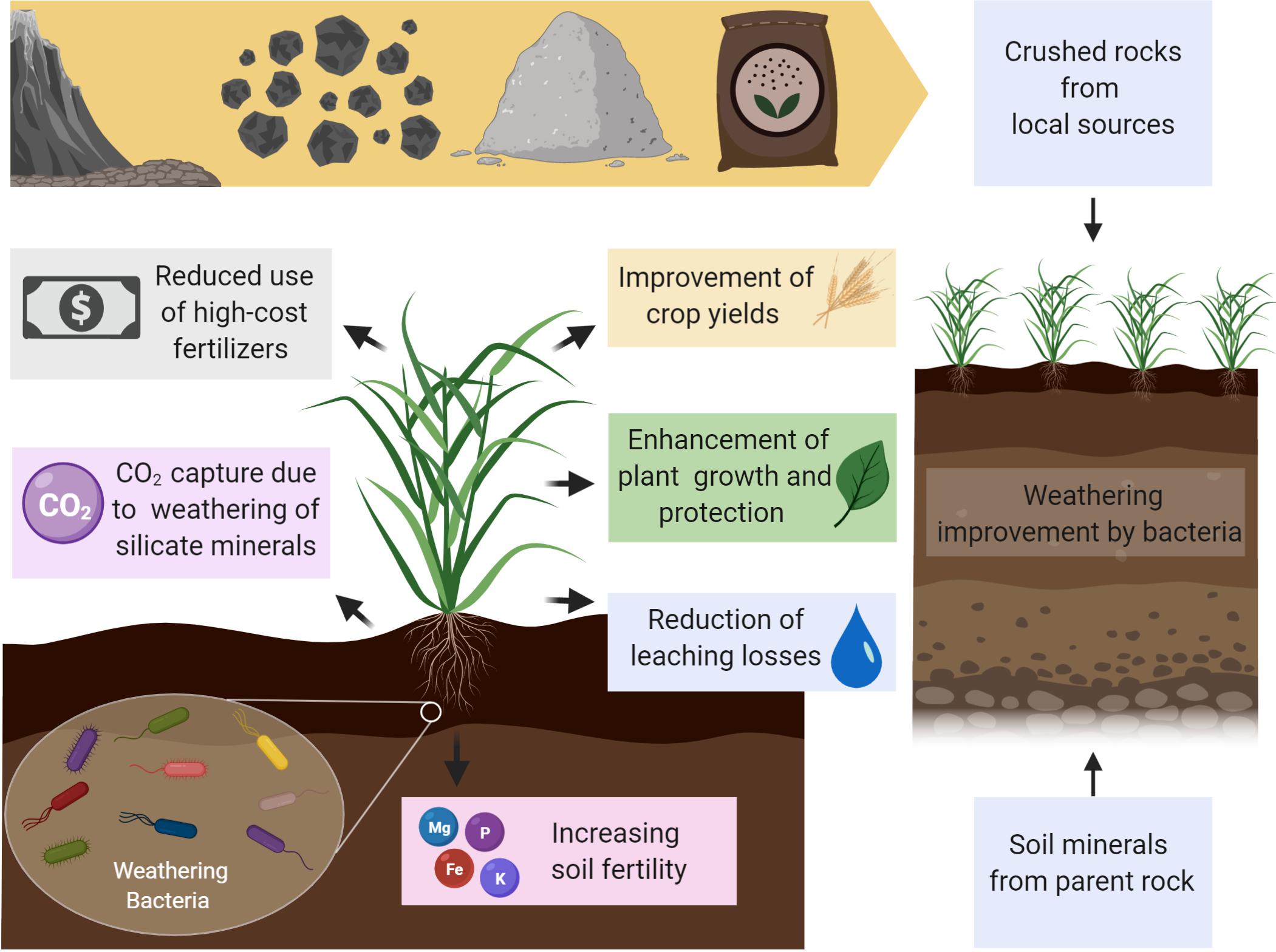 (https://www.frontiersin.org/articles/10.3389/fpls.2020.590774/full)
ΤΑΛΚΗΣ
Βελτιωτικό και χρωστική ύλη σε χρώματα, πλαστικά, ελαστικά, χαρτί

Λιπαντικό μέσο

Συστατικό καλυντικών (κραγιόν, πούδρα, κρέμες προσώπου, αντιιδρωτικά, κλπ)

Κεραμικά προϊόντα

Χρησιμοποιείται κατά τη μεταφορά και φύλαξη της ασφάλτου για να αποφεύγεται η συγκόληση των χαλικιών
ΣΕΡΠΕΝΤΙΝΗΣ
Ο συνδυασμός της ινώδους δομής του, της μικρής θερμικής αγωγιμότητας, της μεγάλης ηλεκτρικής αντίστασης και της χημική αδράνειας δίνει στην άσβεστο την ευρεία βιομηχανική εφαρμογή της  

Πηγή αμιάντου (η ποικιλία του χρυσοτίλη λόγω : ινώδους δομής, μεγάλης θερμικής αγωγιμότητας, μεγάλης ηλεκτρικής αντίστασης, χημικής αδράνειας)

Κατασκευή πυρίμαχων υφασμάτων και υλικών

Πρόσθετο στα ελαστικά αυτοκινήτων, τακάκια φρένων και πλάκες συμπλέκτη

Αδρανή υλικά για επιστρώσεις
ΜΟΣΧΟΒΙΤΗΣ
Συνδυασμός ιδιοτήτων όπως: ο έξοχος σχισμός, ευκαμψία, ελαστικότητα και η μικρή θερμική αγωγιμότητα έχουν ως αποτέλεσμα ο μοσχοβίτης να έχει ευρεία χρήση στη βιομηχανία

Κατασκευή διηλεκτρικών σε πυκνωτές και τρανζίστορ

Κατασκευή θερμικών συσκευών (π.χ. αντιστάσεις ηλεκτρικών σίδερων, μετασχηματιστές)

Υποκατάστατο γυαλιού (π.χ. παράθυρα σε βιομηχανικούς κλίβανους και φούρνους μικροκυμάτων)

Βελτιωτικό πρόσθετο σε πλαστικά, χρώματα, κόλλες ταπετσαρίας
ΜΟΣΧΟΒΙΤΗΣ
Επίστρωση σε ταπετσαρίες (μεταξώδης λάμψη)

Εσωτερική επίστρωση σε καλούπια ελαστικών αυτοκινήτων, για εύκολο αποχωρισμό)

Συστατικό λάσπης γεωτρήσεων πετρελαίου και φυσικού αερίου

Συστατικό καλλυντικών (βερνίκια νυχιών, κραγιόν, σκιές ματιών, μέικ απ, κρέμες προσώπου, κ.λ.π.)
Ο  Μοσχοβίτης  στο  μικροσκόπιο
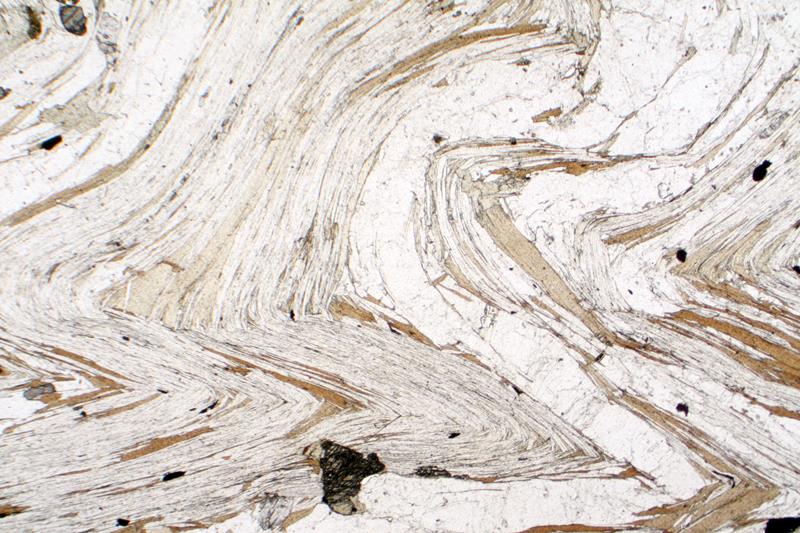 // Nicols  







 Nicols
Μοσχοβίτης
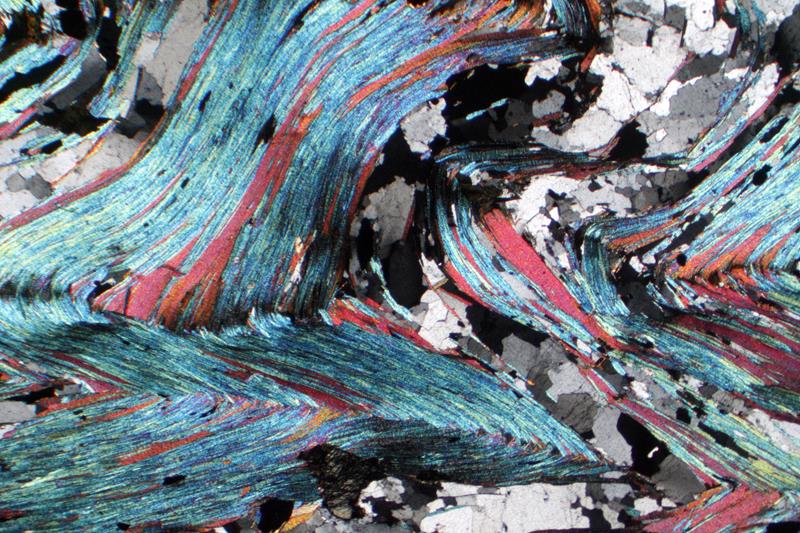 (http://www.alexstrekeisen.it/english/meta/muscovite.php)
Ο  Μοσχοβίτης  στο  μικροσκόπιο
Μοσχοβίτης
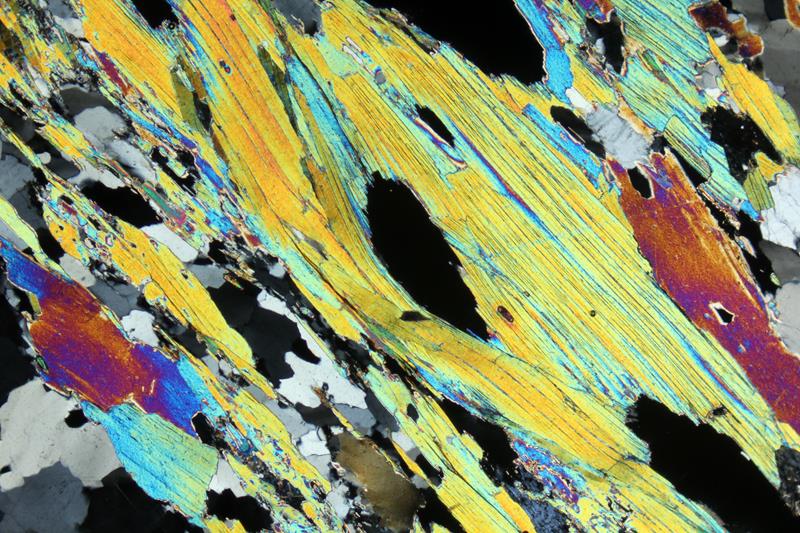 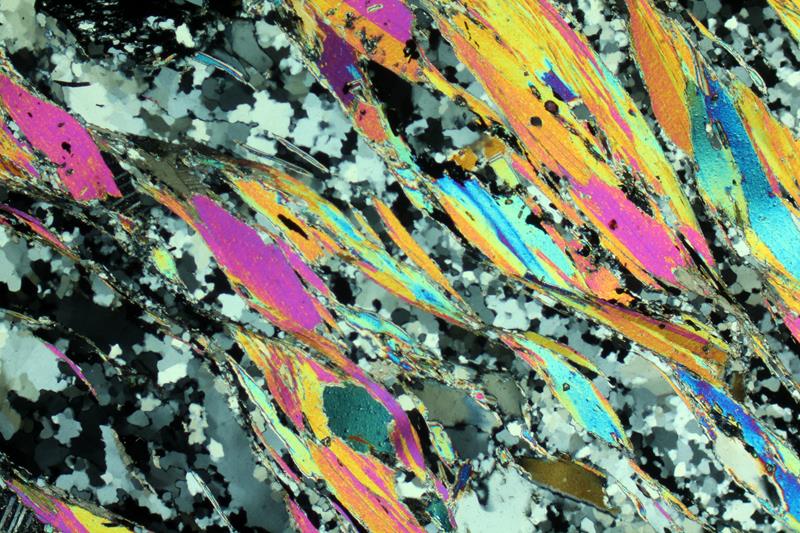  Nicols
(http://www.alexstrekeisen.it/english/meta/muscovite.php)
Ο Βιοτίτης  στο  μικροσκόπιο
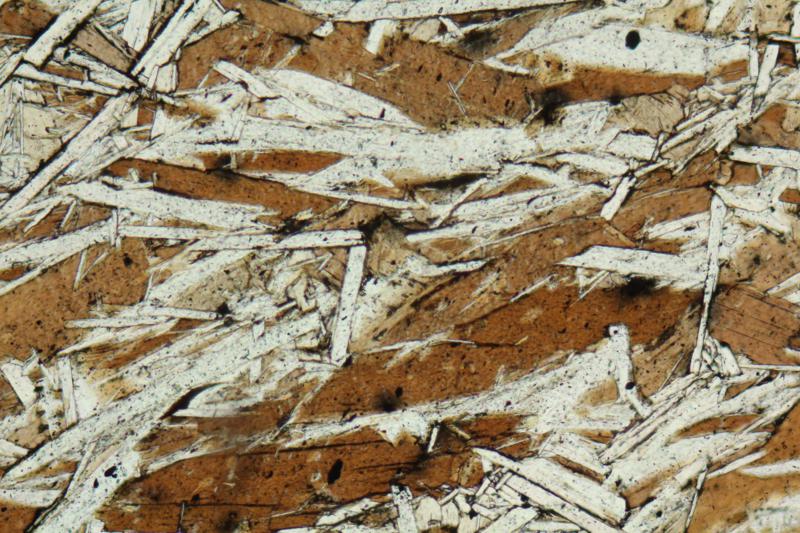 // Nicols  







 Nicols
Βιοτίτης
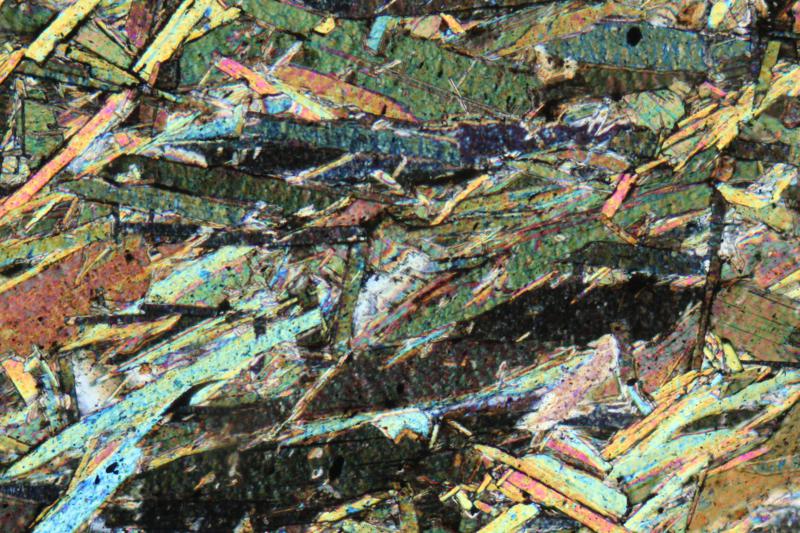 (http://www.alexstrekeisen.it/meta/biotite.php)
Ο Βιοτίτης  στο  μικροσκόπιο
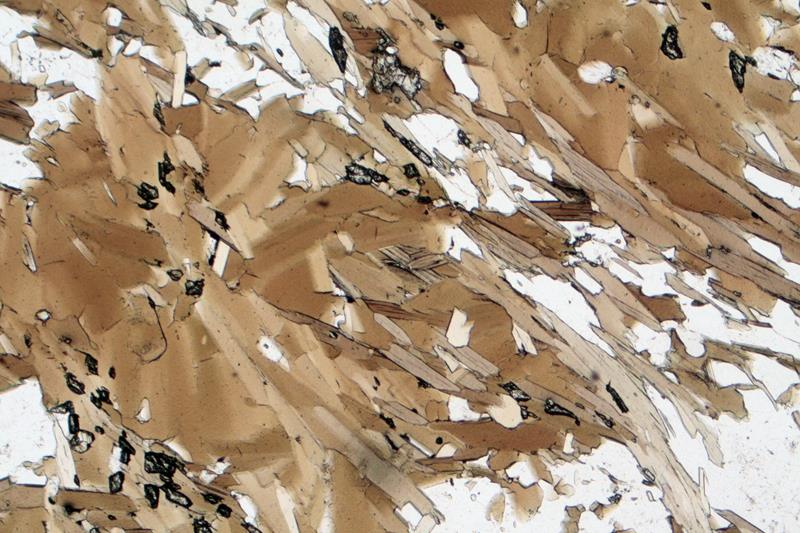 // Nicols  







 Nicols
Βιοτίτης
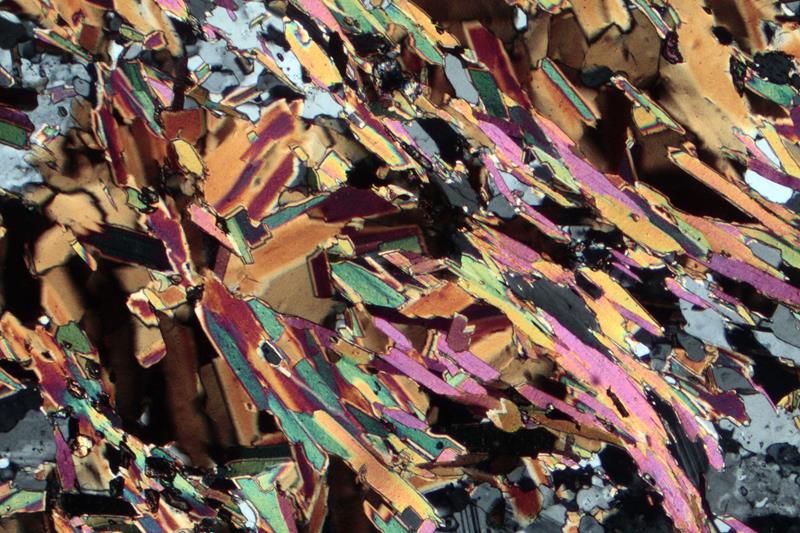 (http://www.alexstrekeisen.it/meta/biotite.php)
Ο  Χλωρίτης  στο  μικροσκόπιο
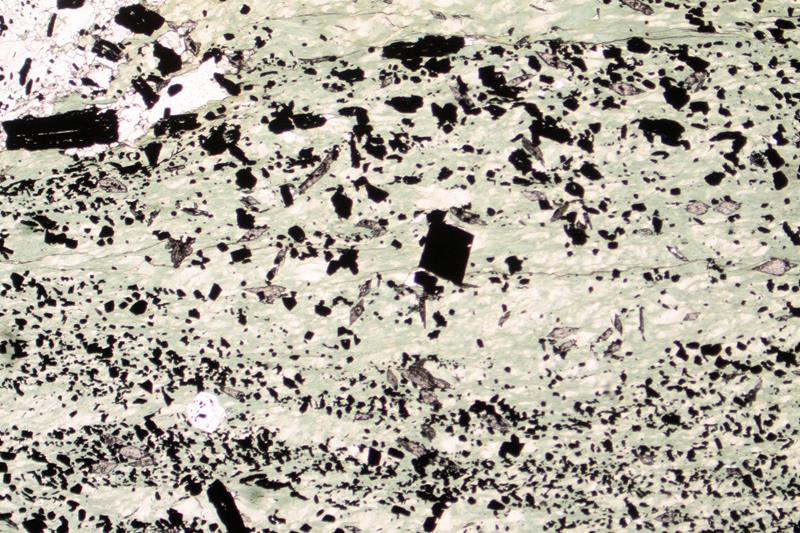 Χλωρίτης
// Nicols  







 Nicols
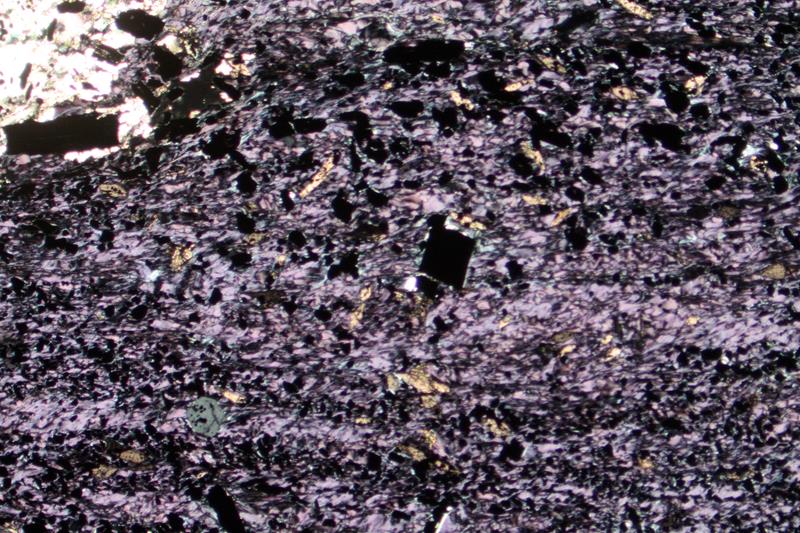 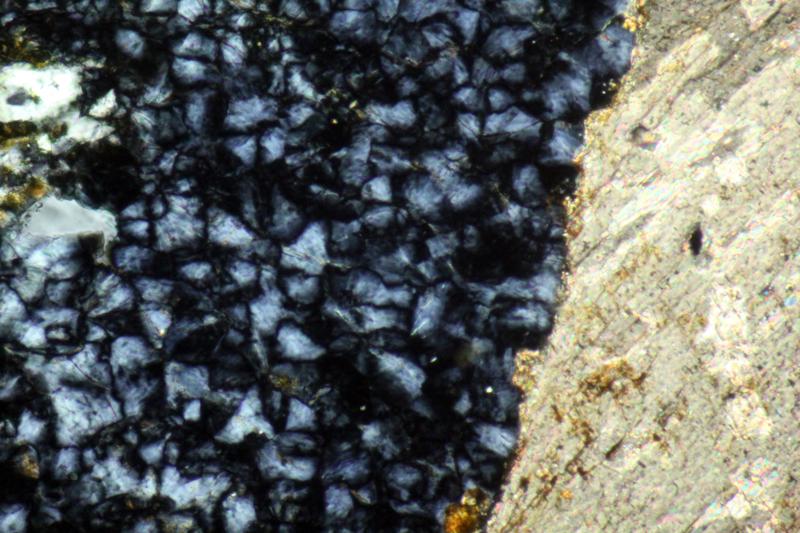 (http://www.alexstrekeisen.it/english/meta/chlorite.php)
Ο  Χλωρίτης  στο  μικροσκόπιο
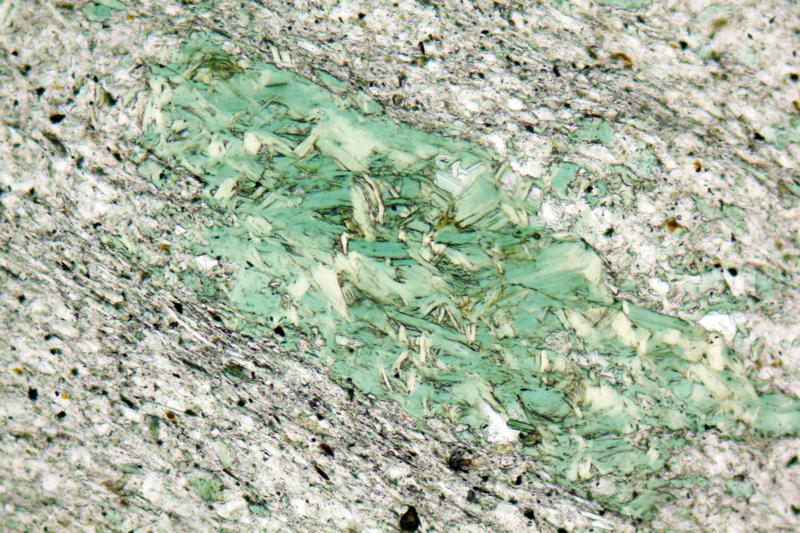 Χλωρίτης
// Nicols  







 Nicols
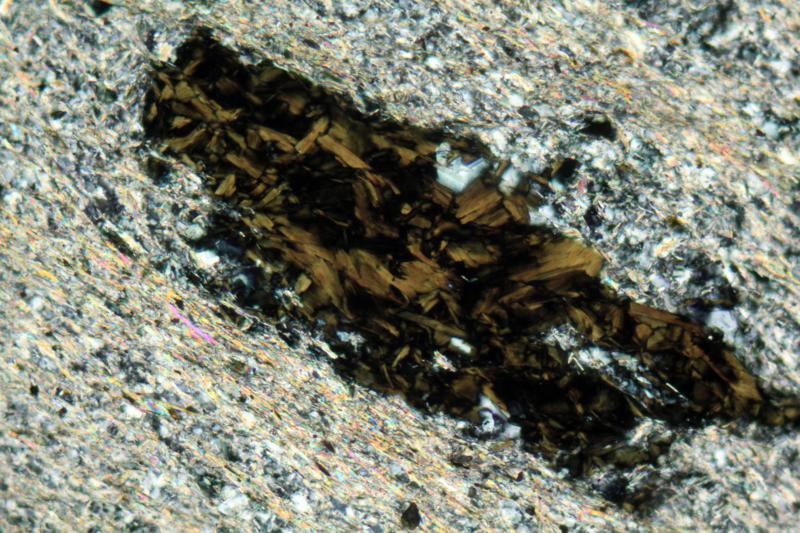 (http://www.alexstrekeisen.it/english/meta/chlorite.php)
Ο Τάλκης  στο  μικροσκόπιο
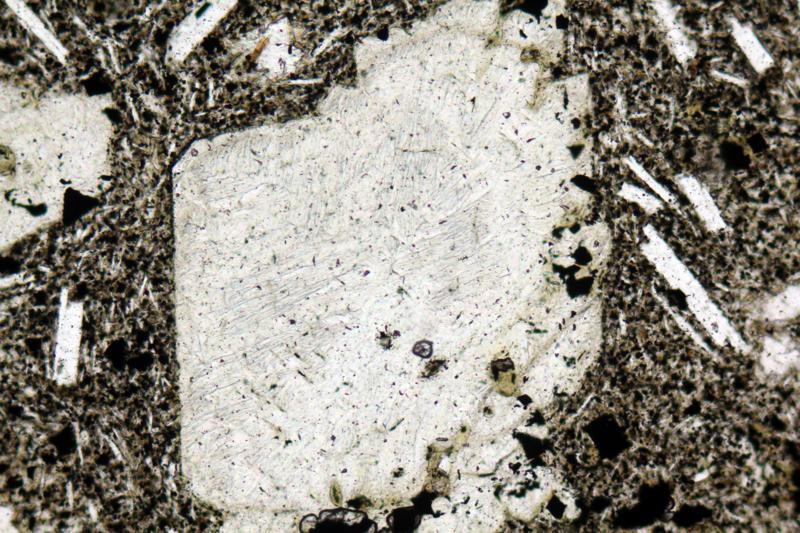 Τάλκης
// Nicols




 
 Nicols
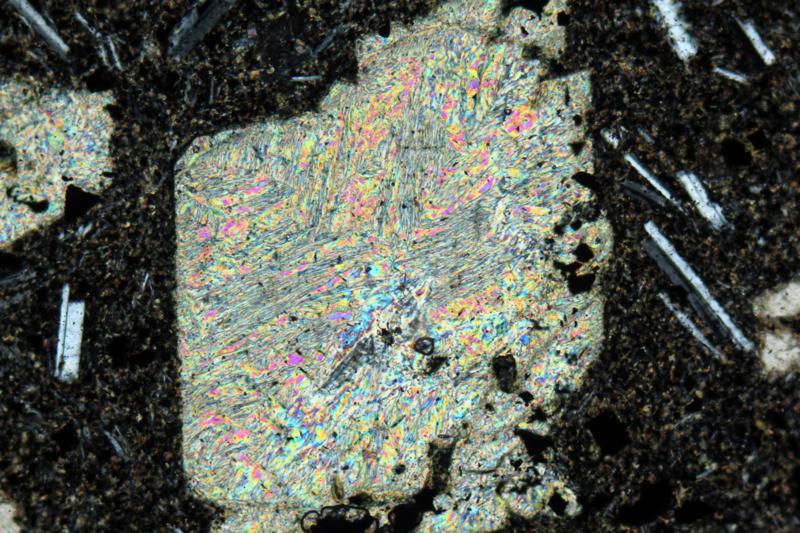 (http://www.alexstrekeisen.it/meta/talco.php)
Ο  Σερικίτης  στο  μικροσκόπιο
Σερικίτης
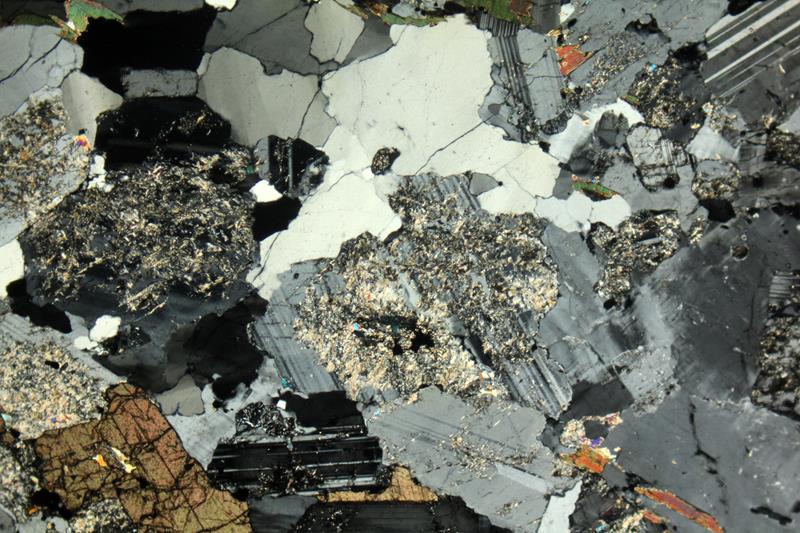  Nicols
(http://www.alexstrekeisen.it/english/pluto/sericite.php)
ΕΜΦΑΝΙΣΕΙΣ ΦΥΛΛΟΠΥΡΥΤΙΚΩΝ  ΟΡΥΚΤΩΝ
ΕΜΦΑΝΙΣΕΙΣ ΦΥΛΛΟΠΥΡΥΤΙΚΩΝ  ΟΡΥΚΤΩΝ
Οι άργιλοι είναι συνήθως προϊόντα αποσαθρώσεως ή υδροθερμικής εξαλλοίωσης, το είδος του αργιλικού ορυκτού που προκύπτει εξαρτάται από τις φυσικοχημικές συνθήκες και τη φύση του μητρικού υλικού
ΚΟΙΤΑΣΜΑΤΑ  ΚΑΙ  ΣΗΜΑΝΤΙΚΕΣ  ΕΜΦΑΝΙΣΕΙΣ  ΦΥΛΟΠΥΡΙΤΙΚΩΝ  ΟΡΥΚΤΩΝ ΣΤΗΝ  ΕΛΛΑΔΑ
Λέσβος, Κίμωλος, Κως, Λευκόγια Ν. Δράμας (Καολινίτης)

Μήλος, Γρεβενά, Κοζάνη, Λαγκαδάς κ.α. (Αργιλικά Ορυκτά)

Καβάλα, Βρασνά Θεσσαλονίκης (Μαρμαρυγίες)

Ν. Τήνο, Λάρισα, Θεσσαλονίκη, Ιεράπετρα (Τάλκης)


https://www.youtube.com/watch?v=HChWTNUDqd0 
https://www.youtube.com/watch?v=7y1FJaNMZW8 
https://www.youtube.com/watch?v=8wexEZdgi7s